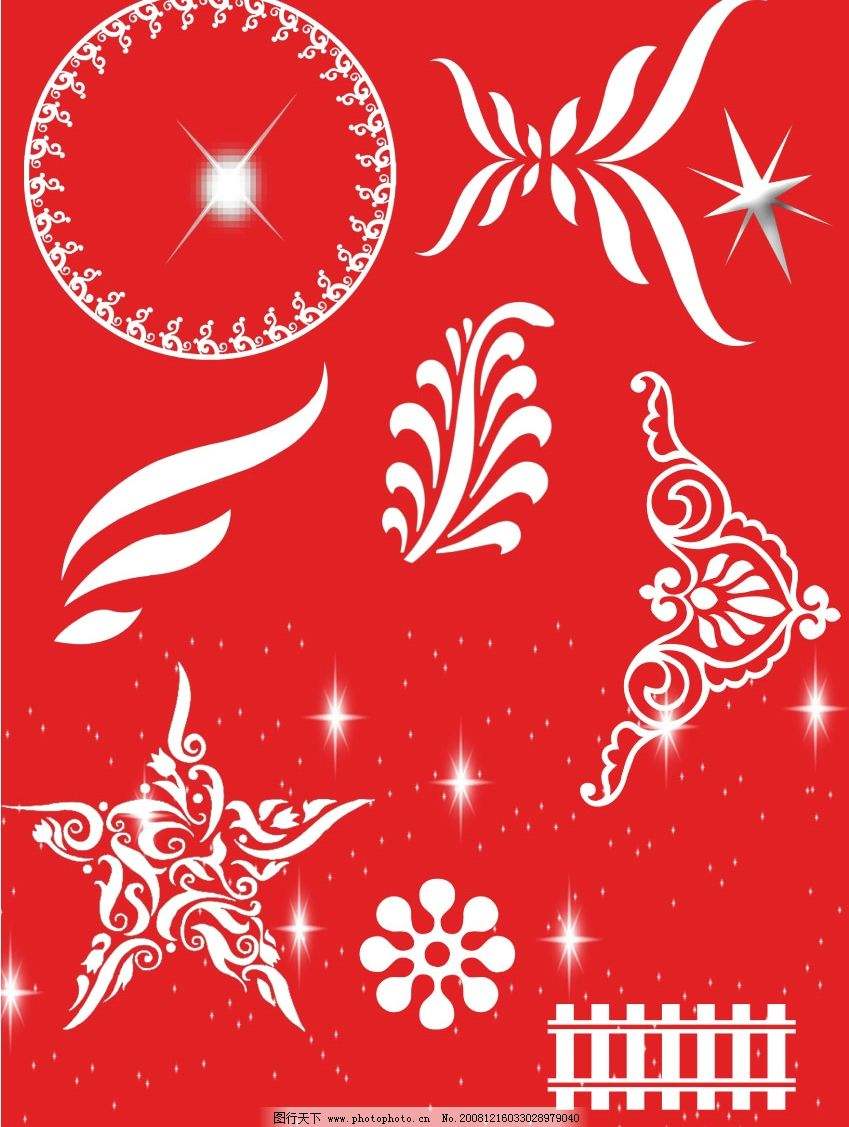 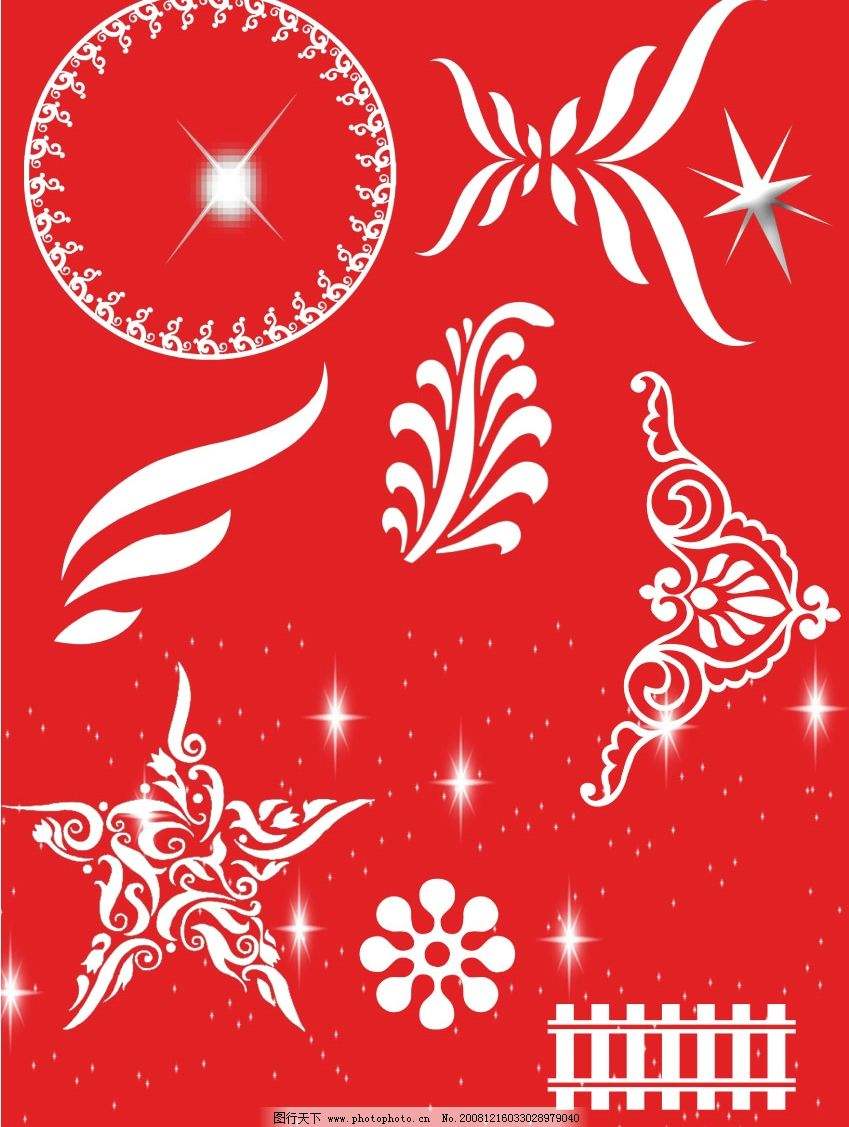 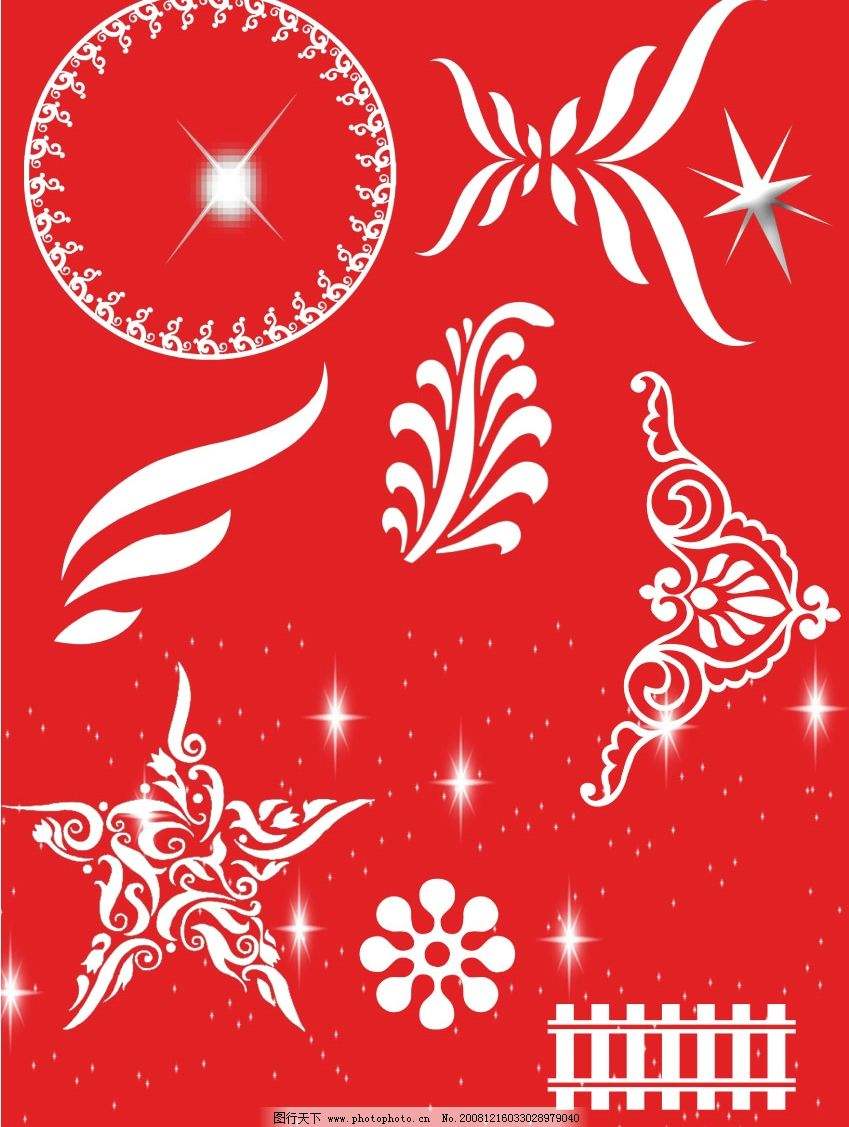 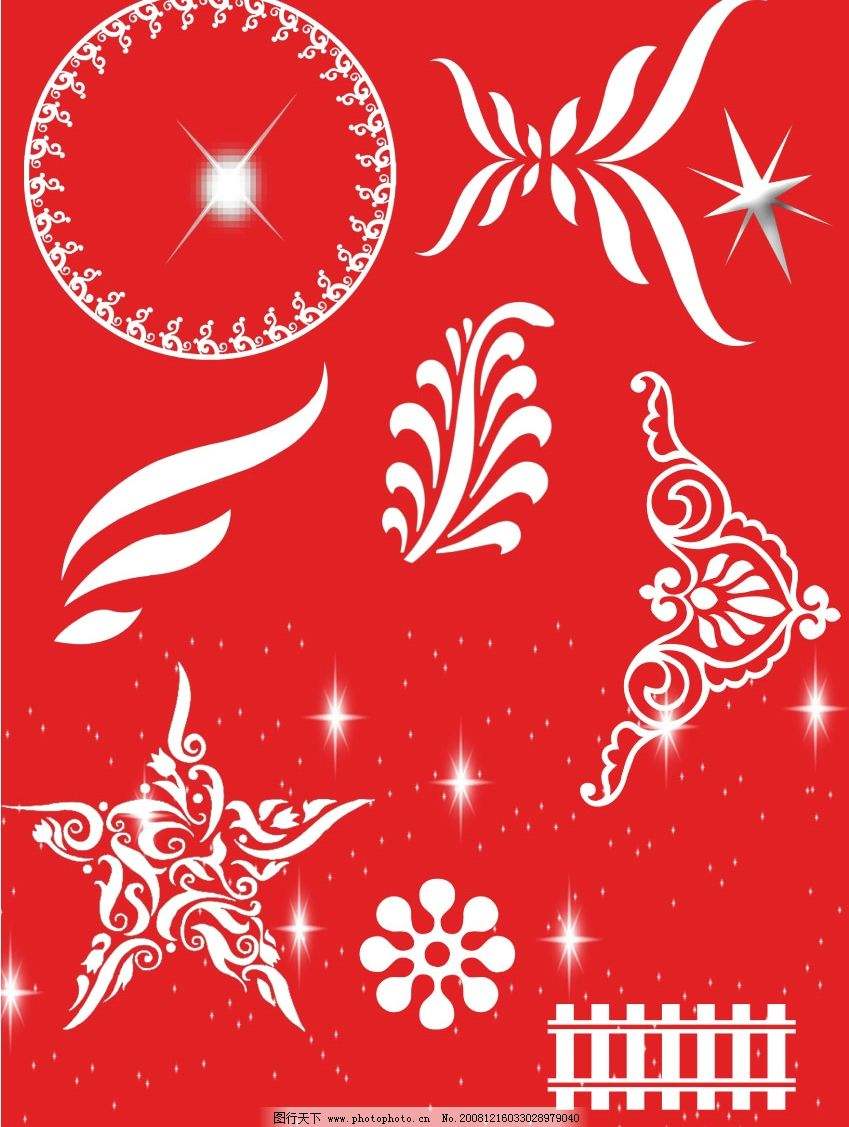 高中英语北师大版U6 L3 Chinese Paper Art
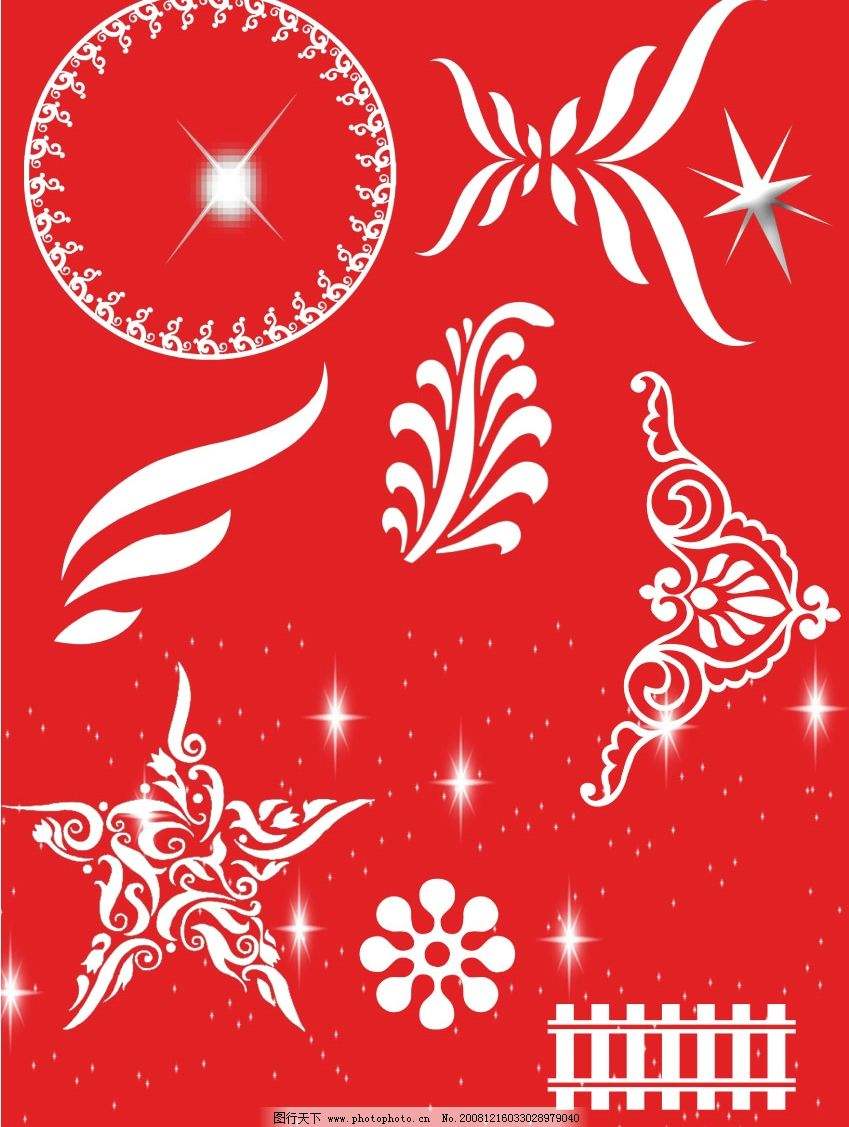 华南师范大学 卢健楠
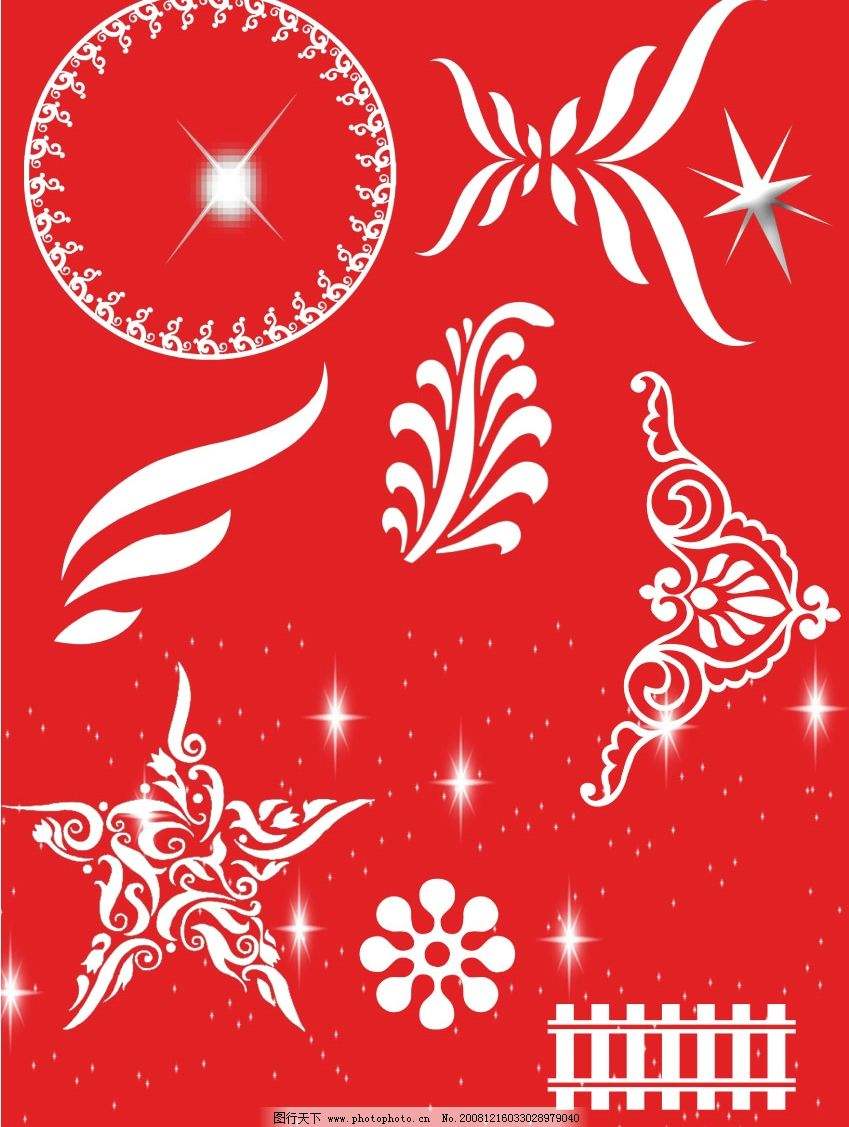 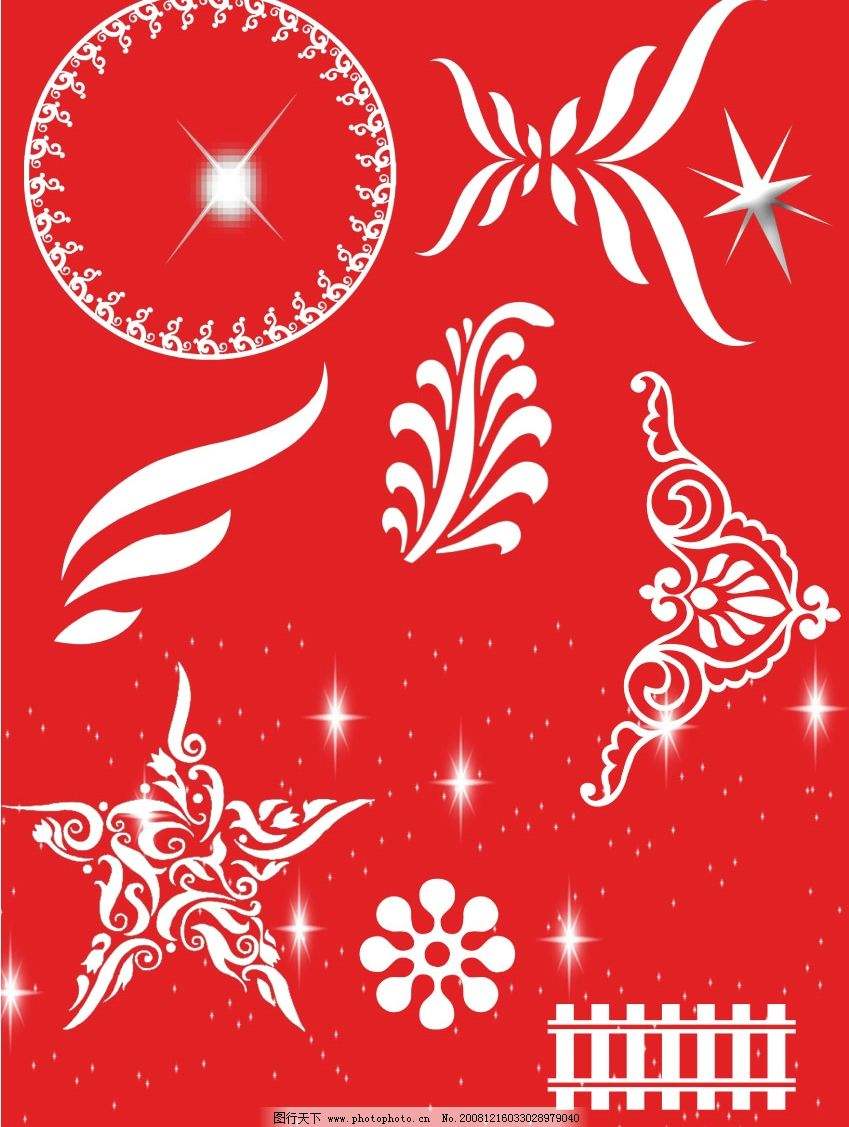 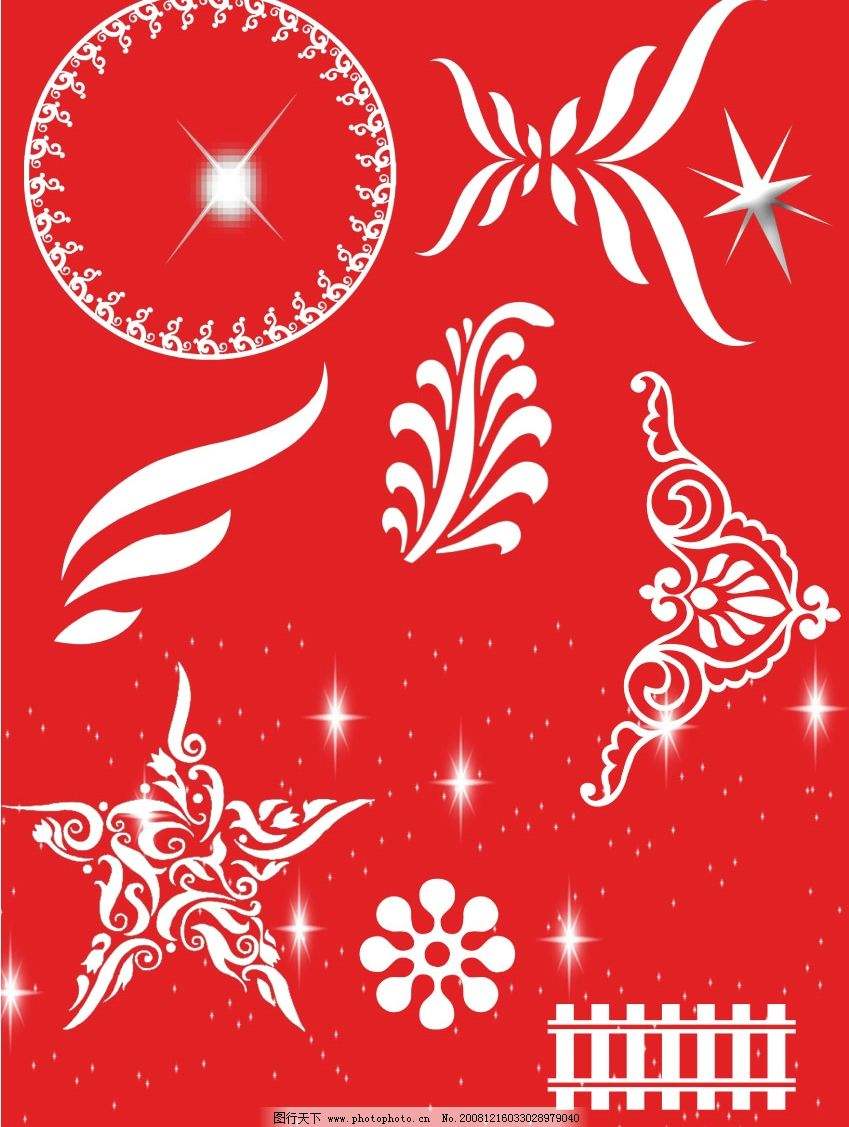 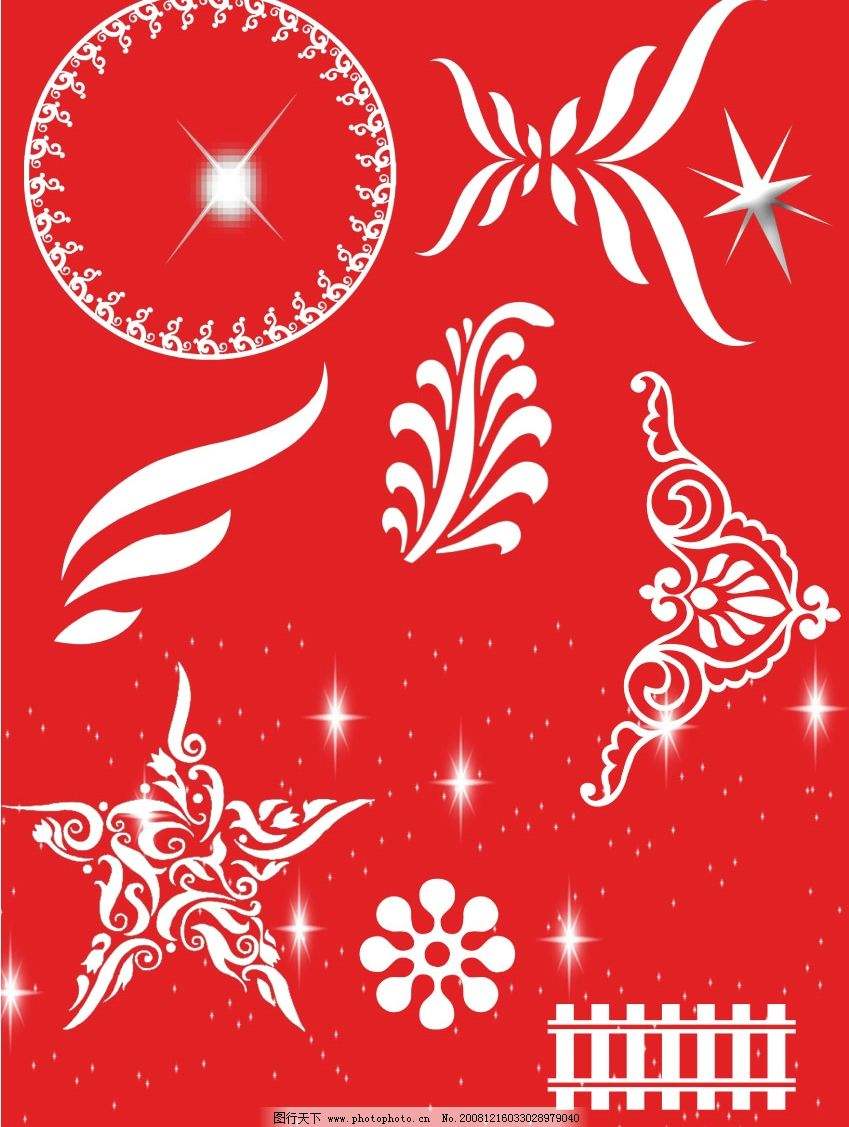 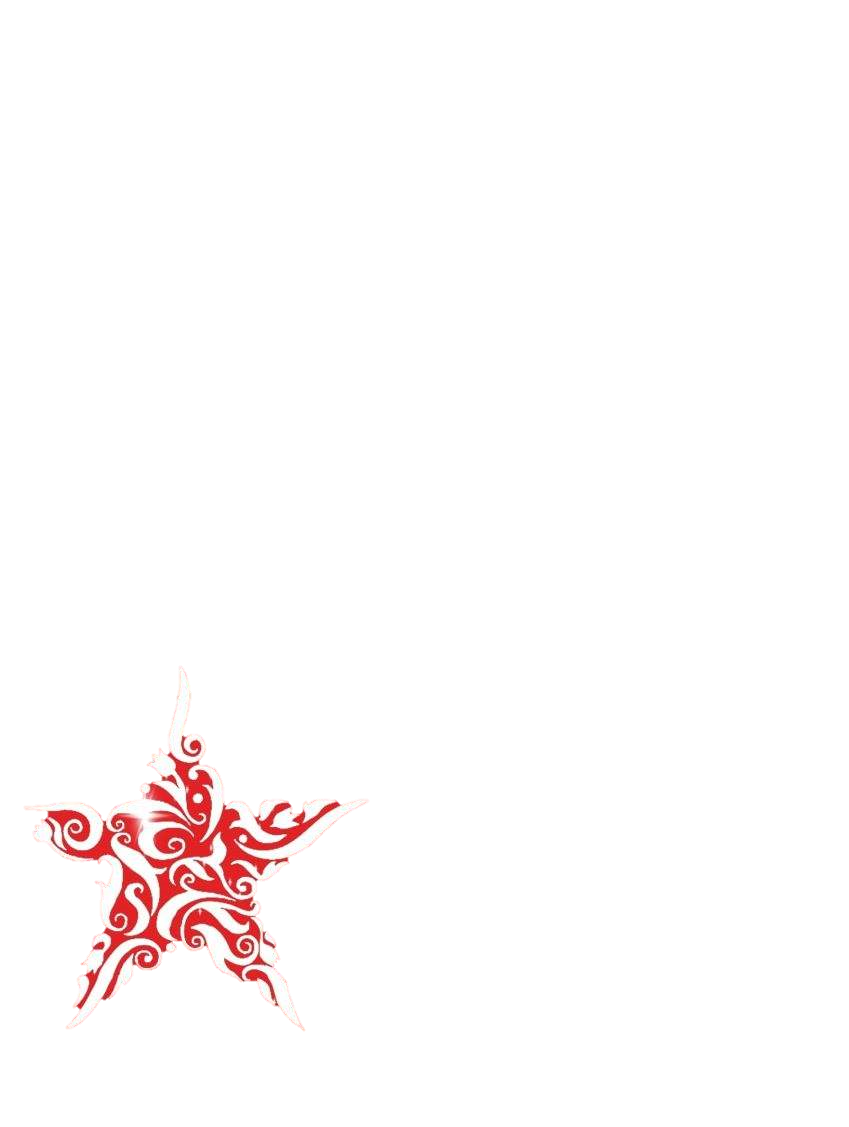 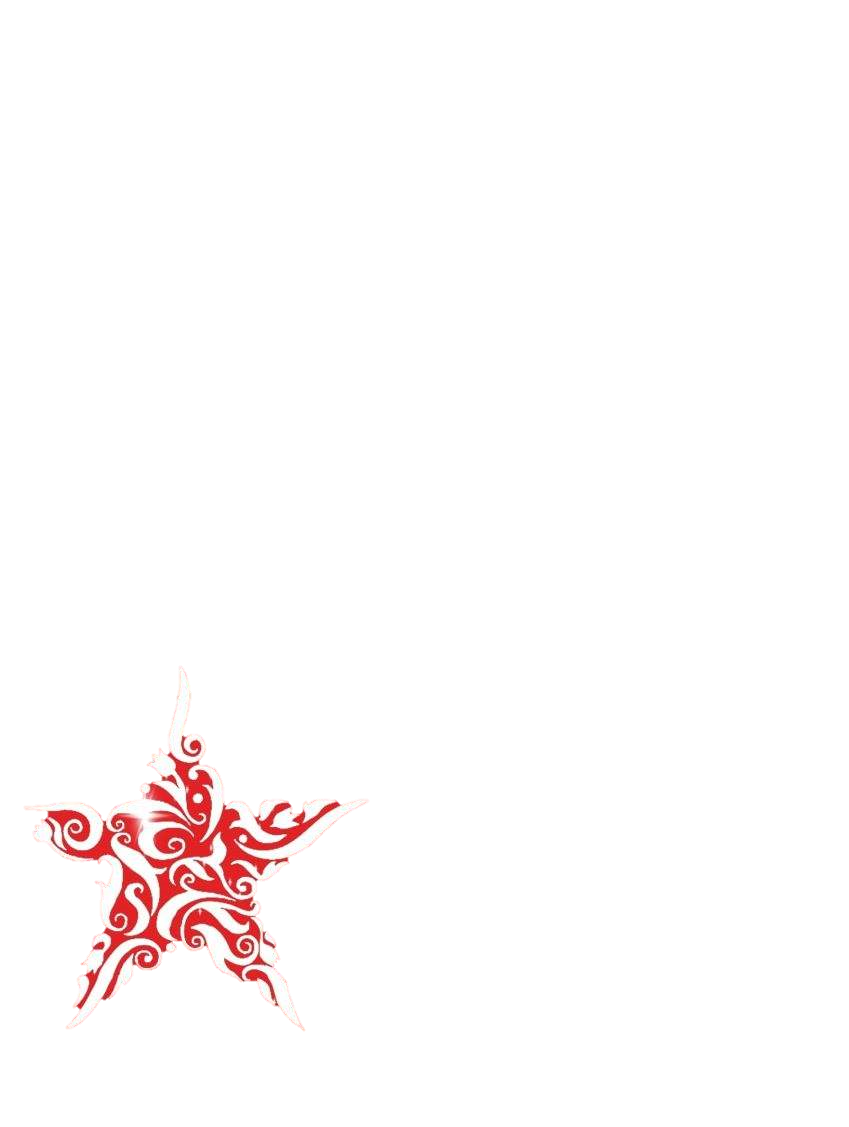 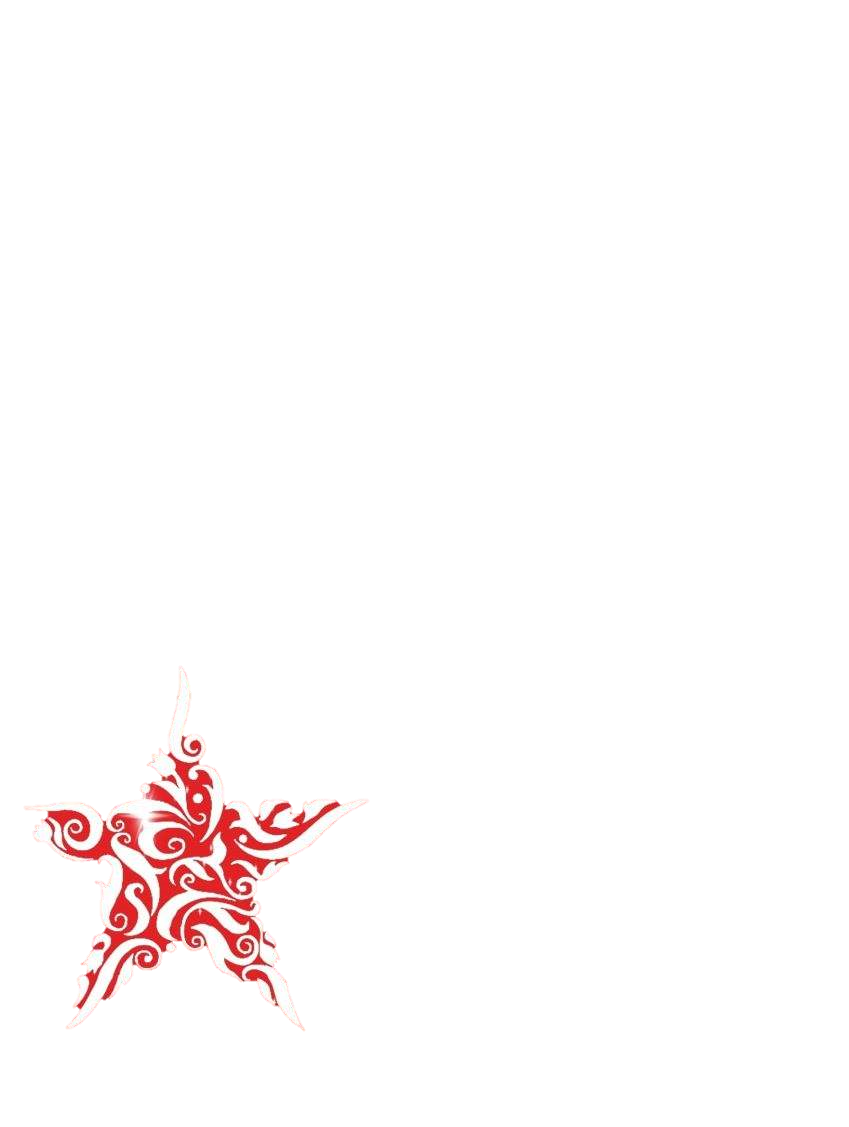 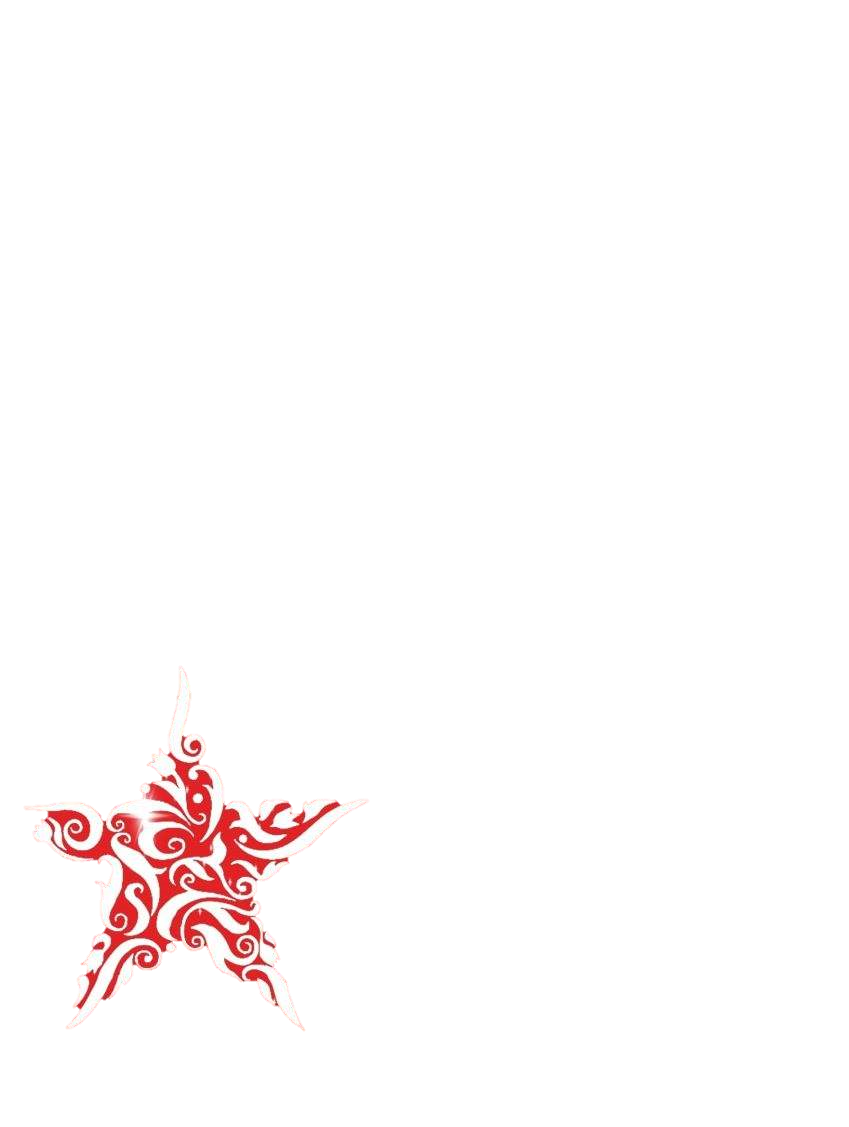 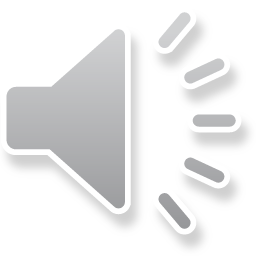 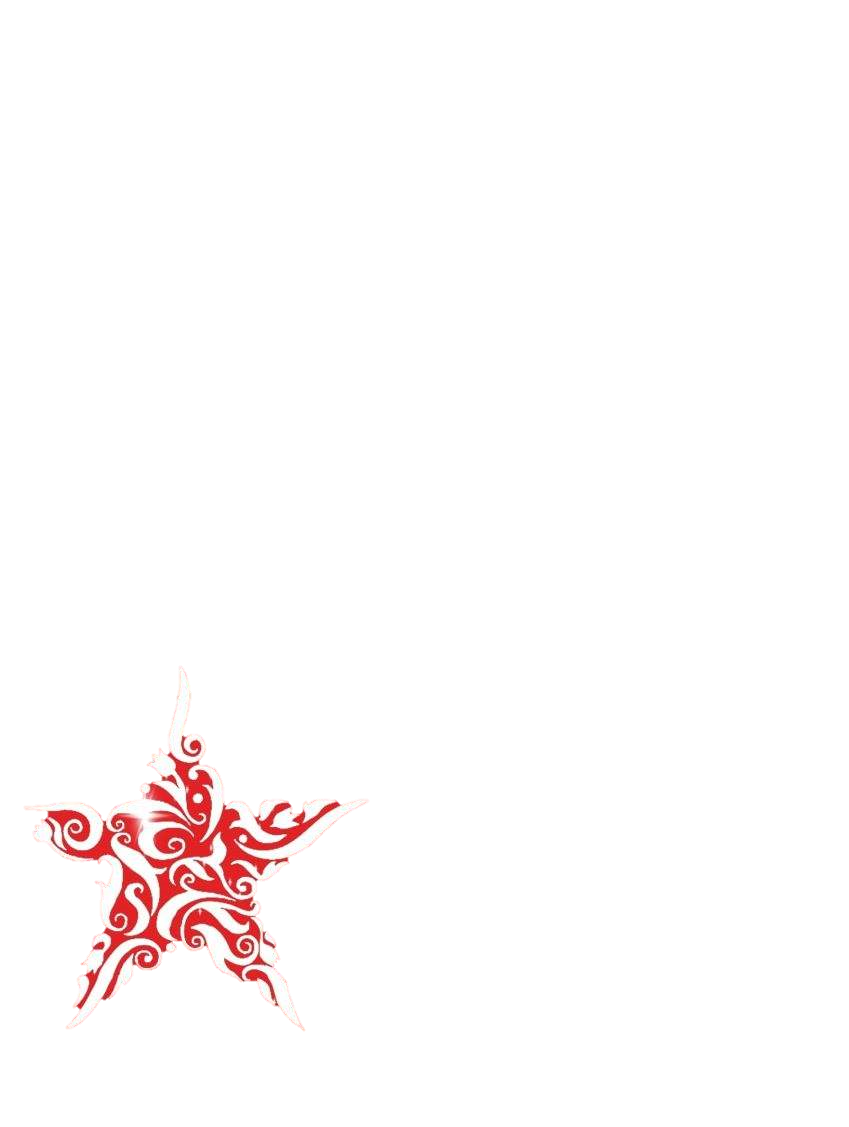 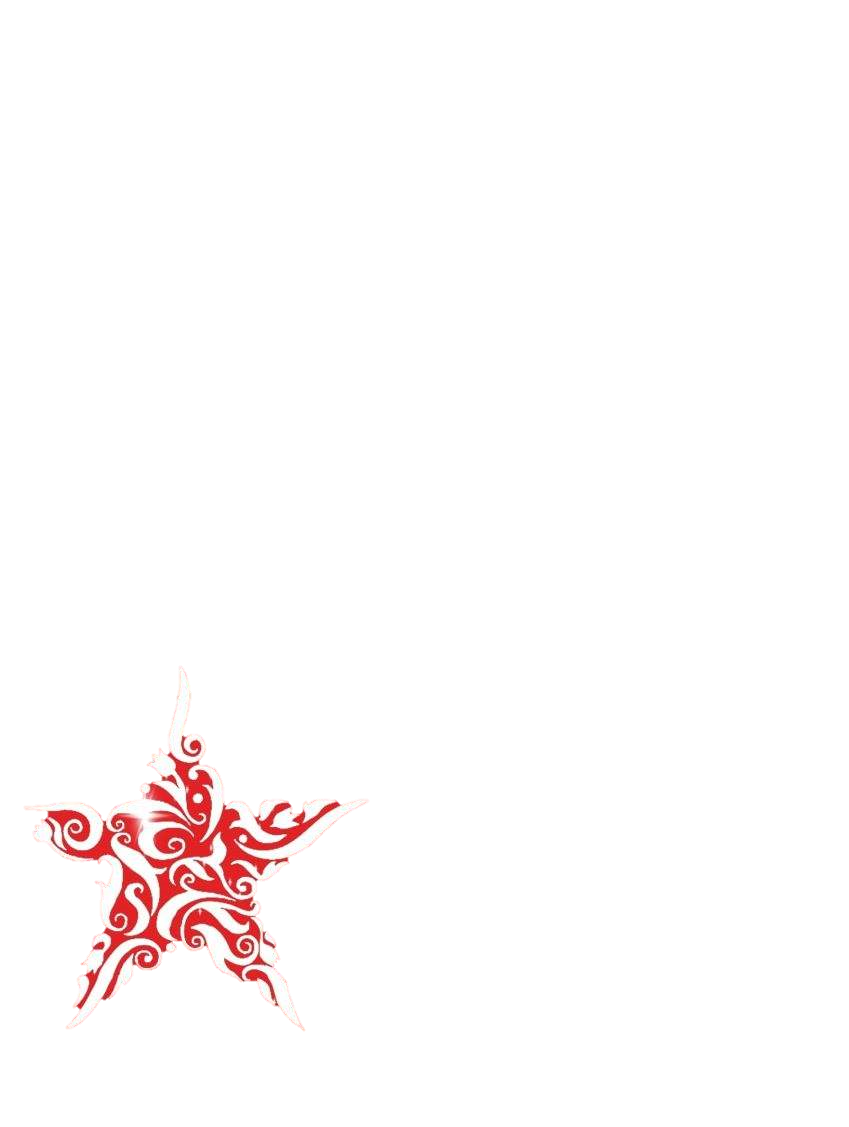 Starry starry night
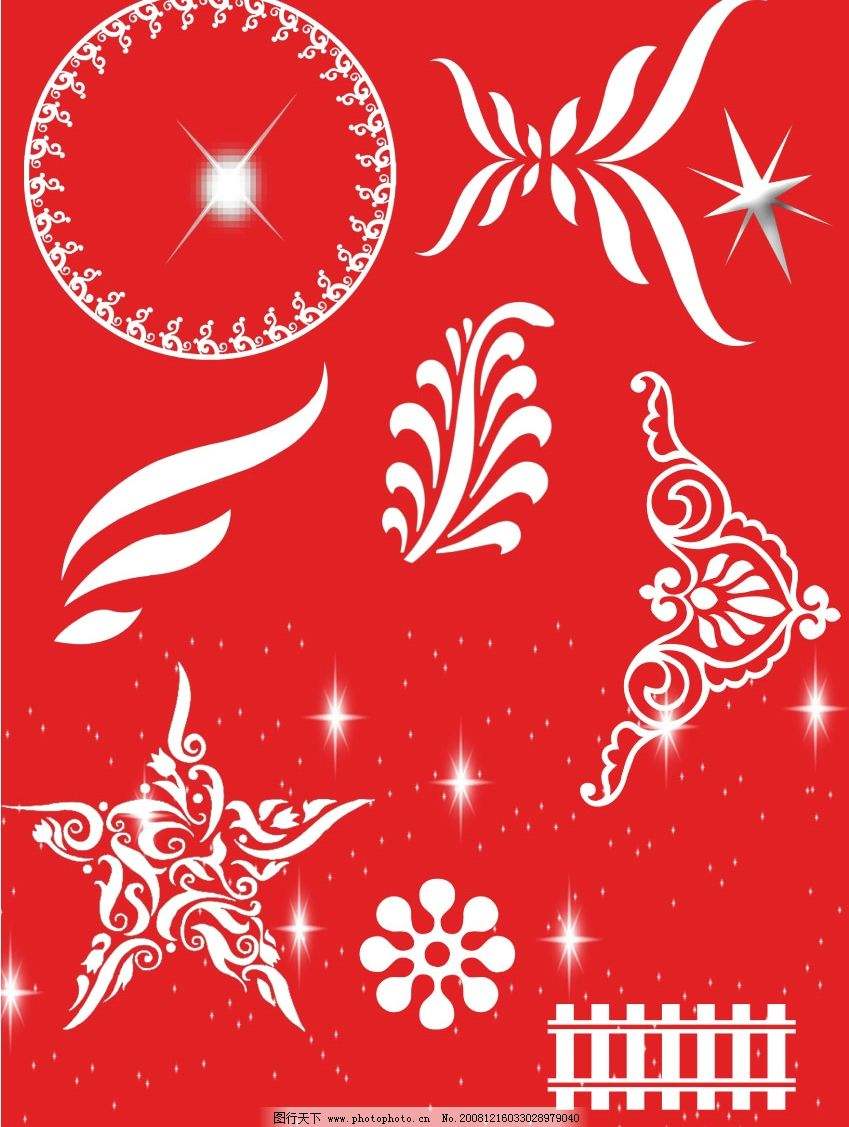 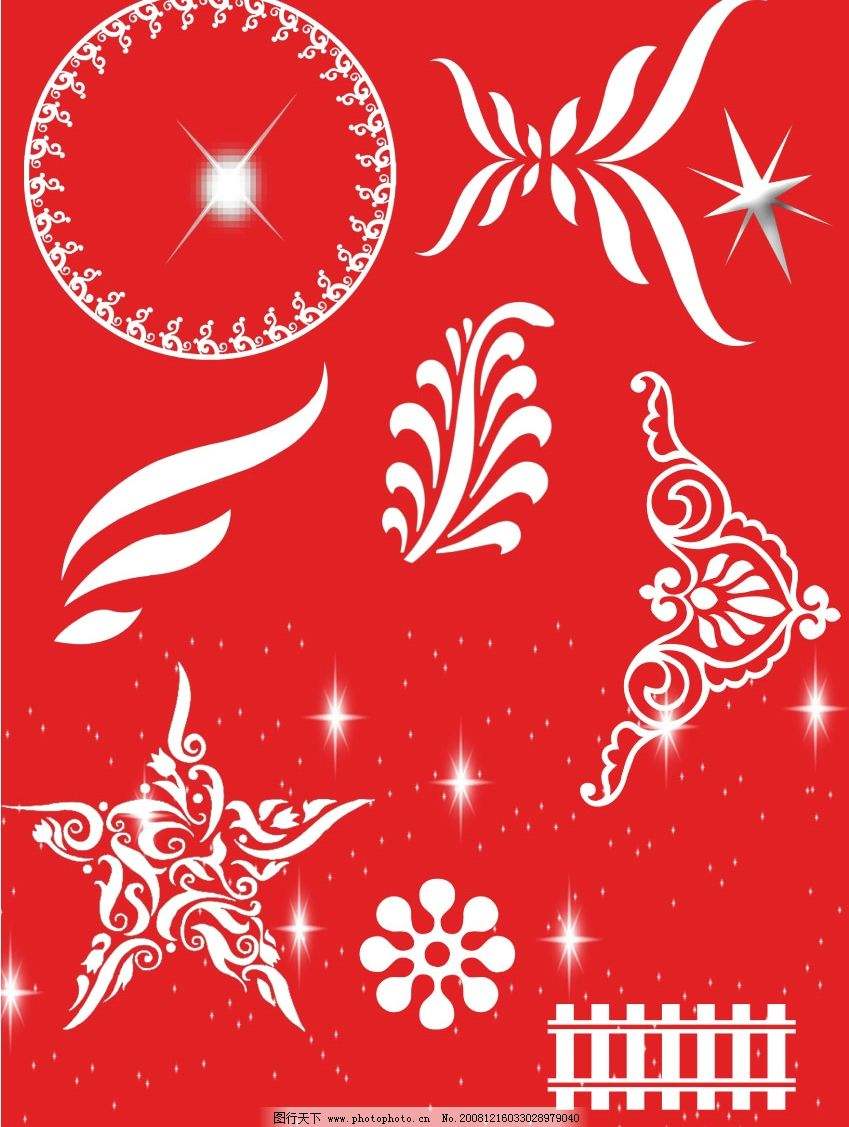 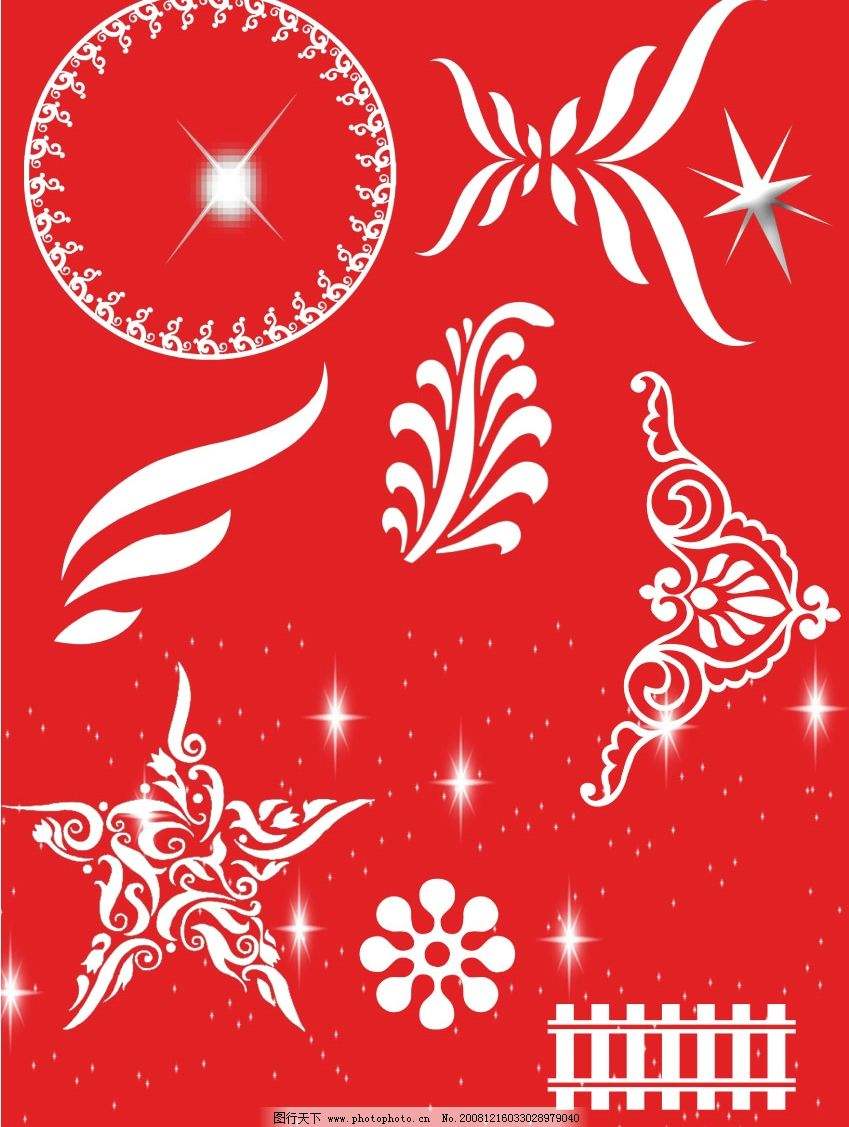 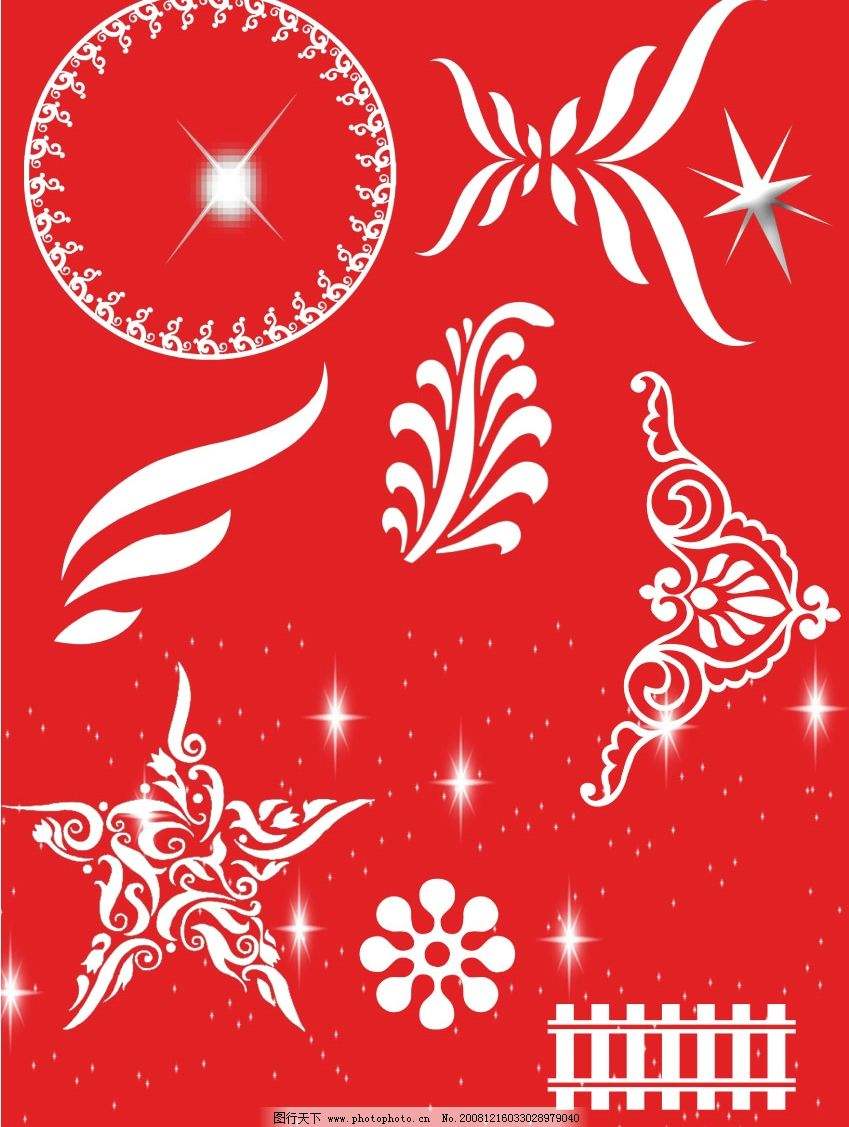 Paint your palette blue and grey
Look out on a summer's day
with eyes that know the darkness in my soul
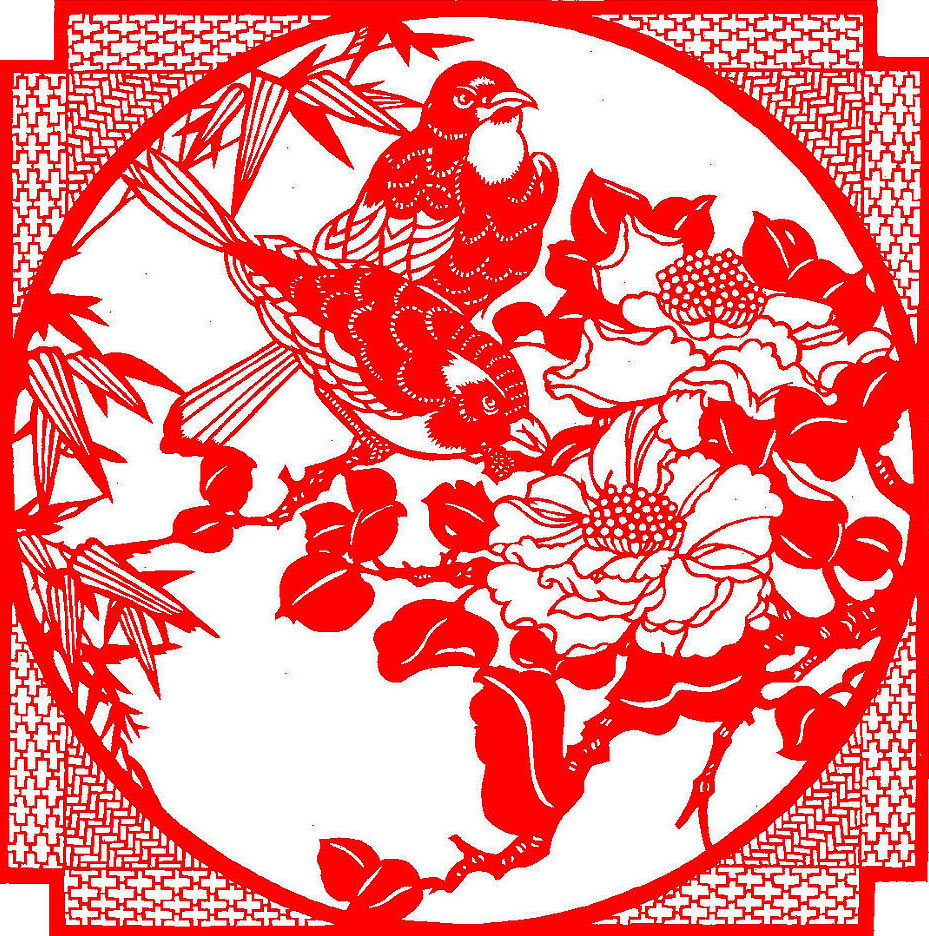 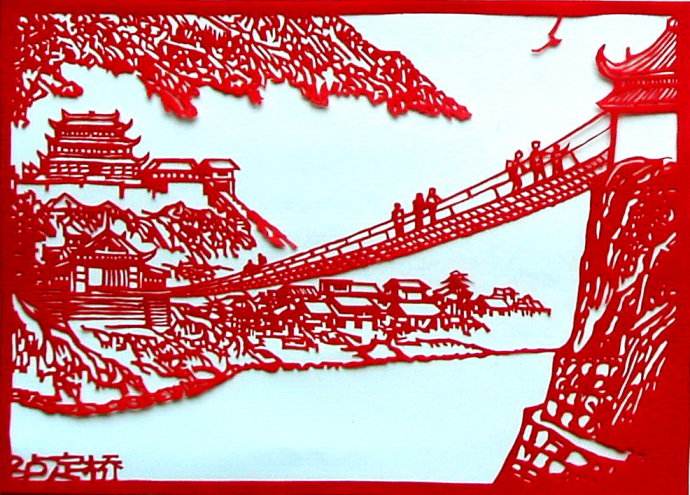 Shadows on the hills
sketch the trees and the daffodils
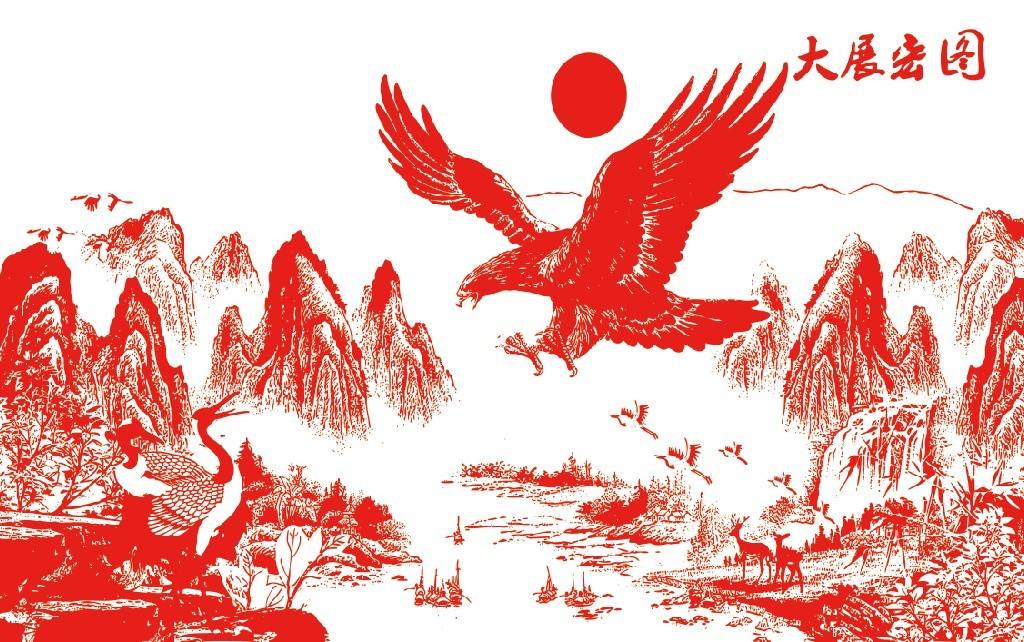 Catch the breeze and the winter chills
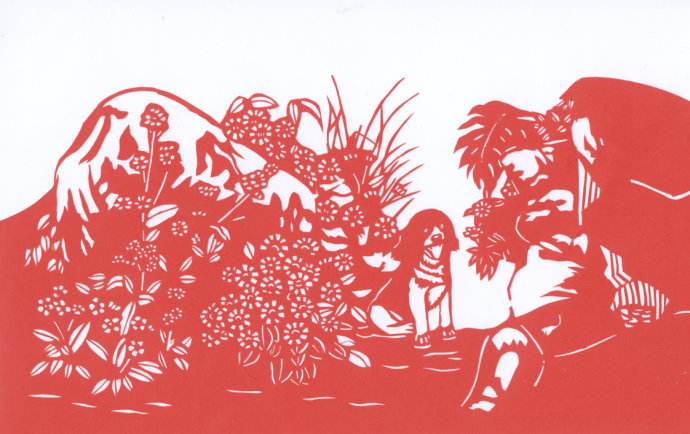 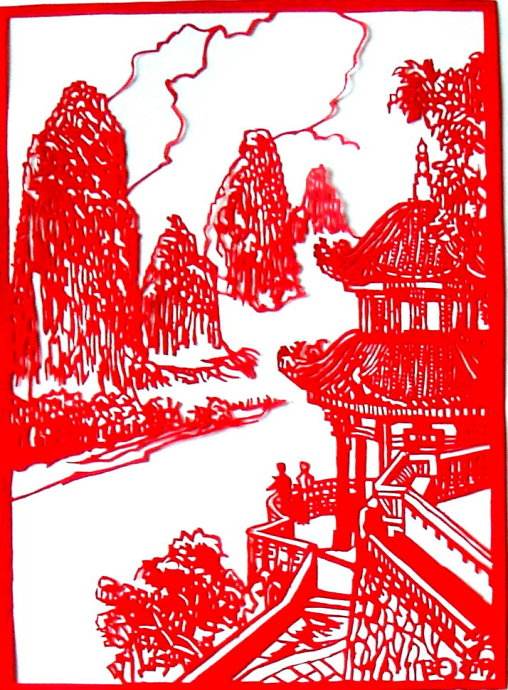 in colors on the snowy linen land
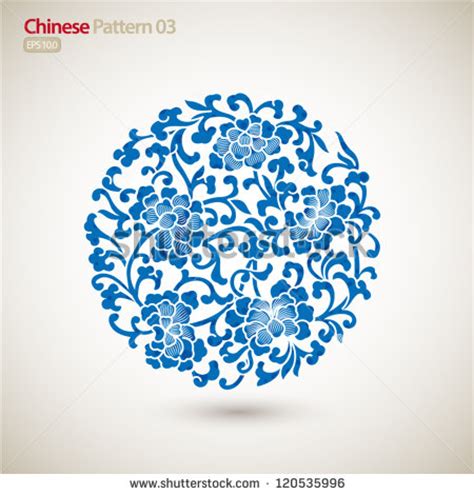 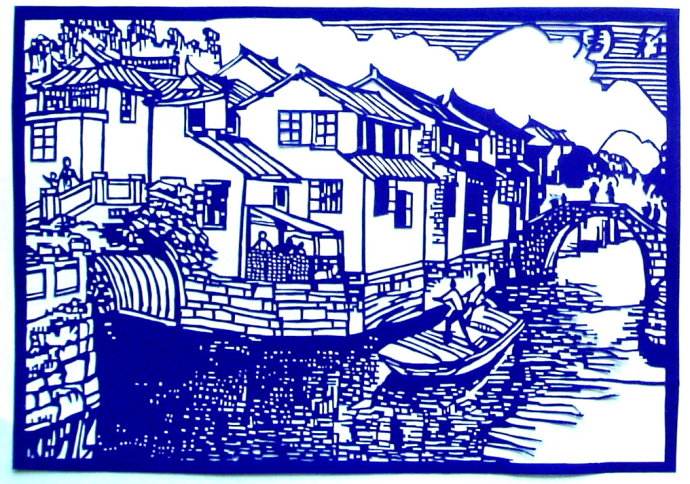 And now I understand
what you tried to say to me
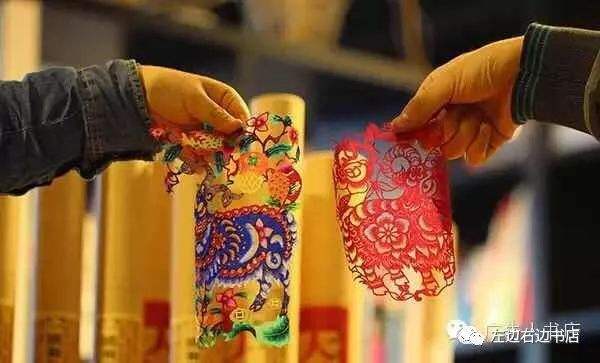 And how you suffered for your sanity 
and how you tried to set them free
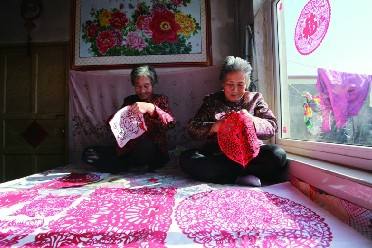 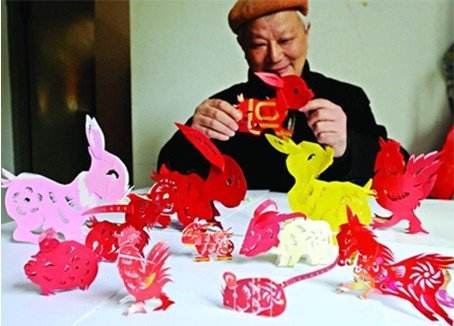 They would not listen
they did not know how
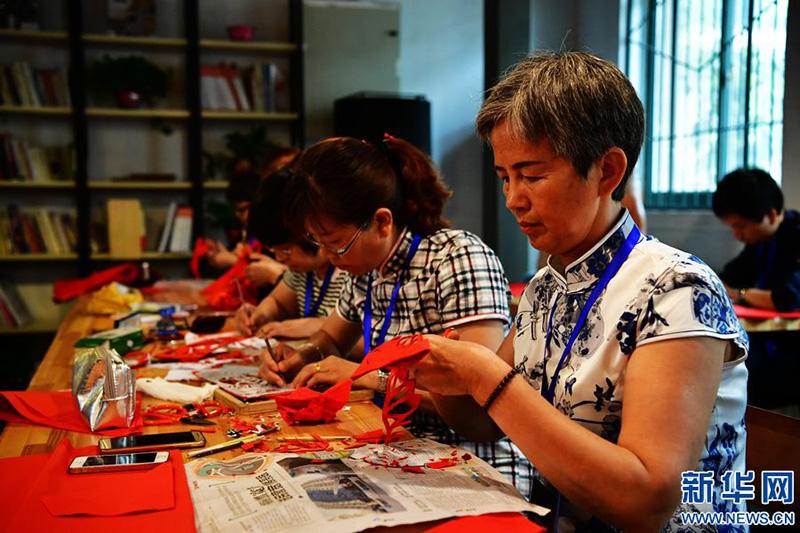 Perhaps they'll listen now
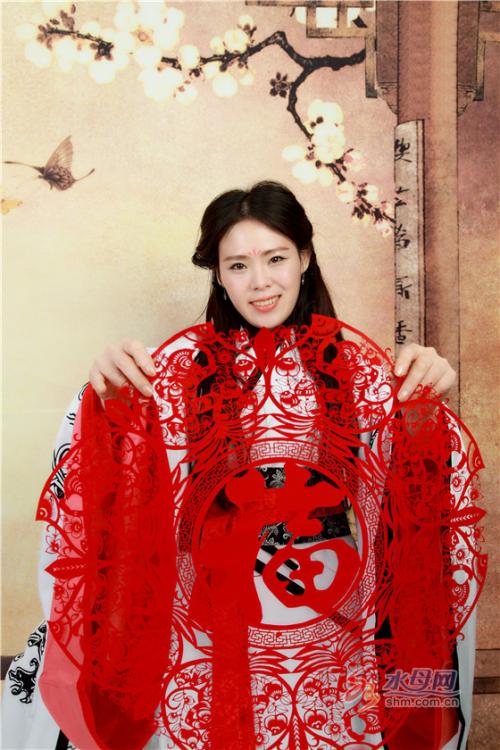 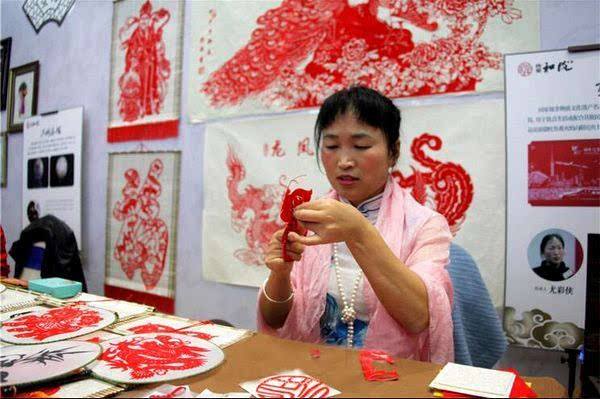 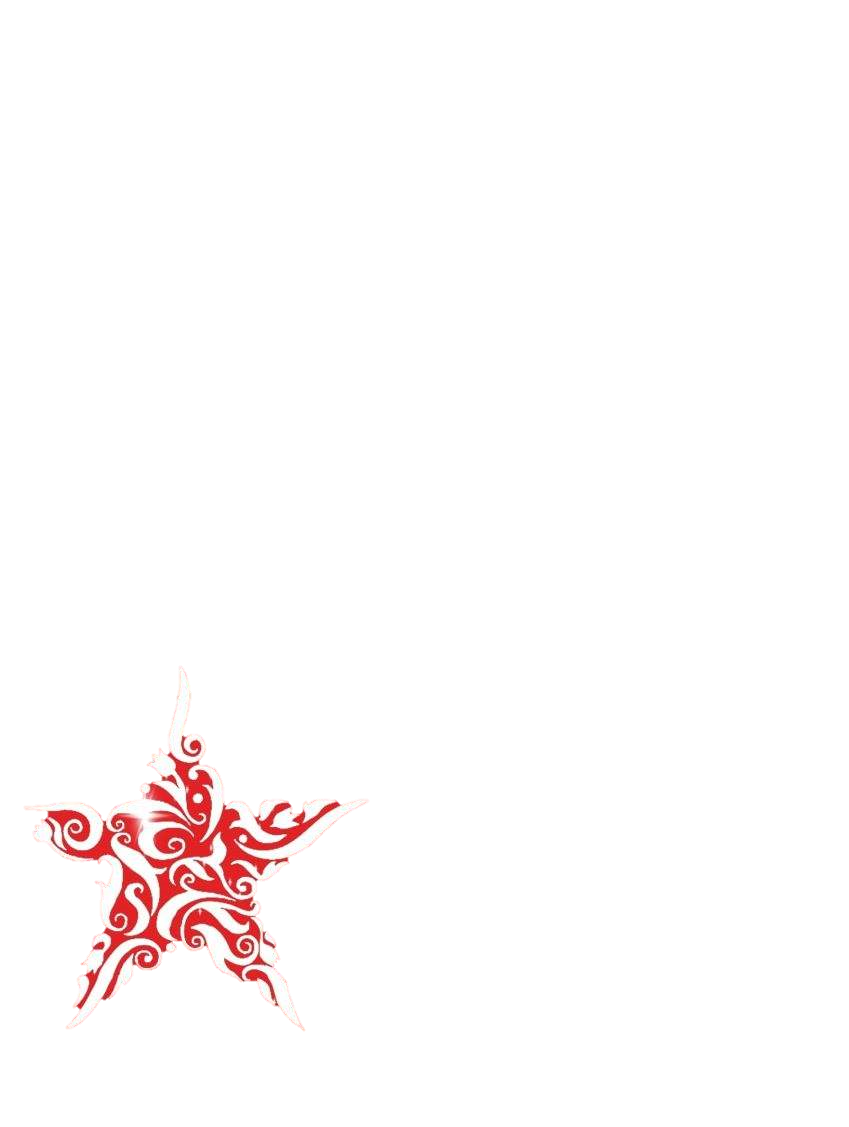 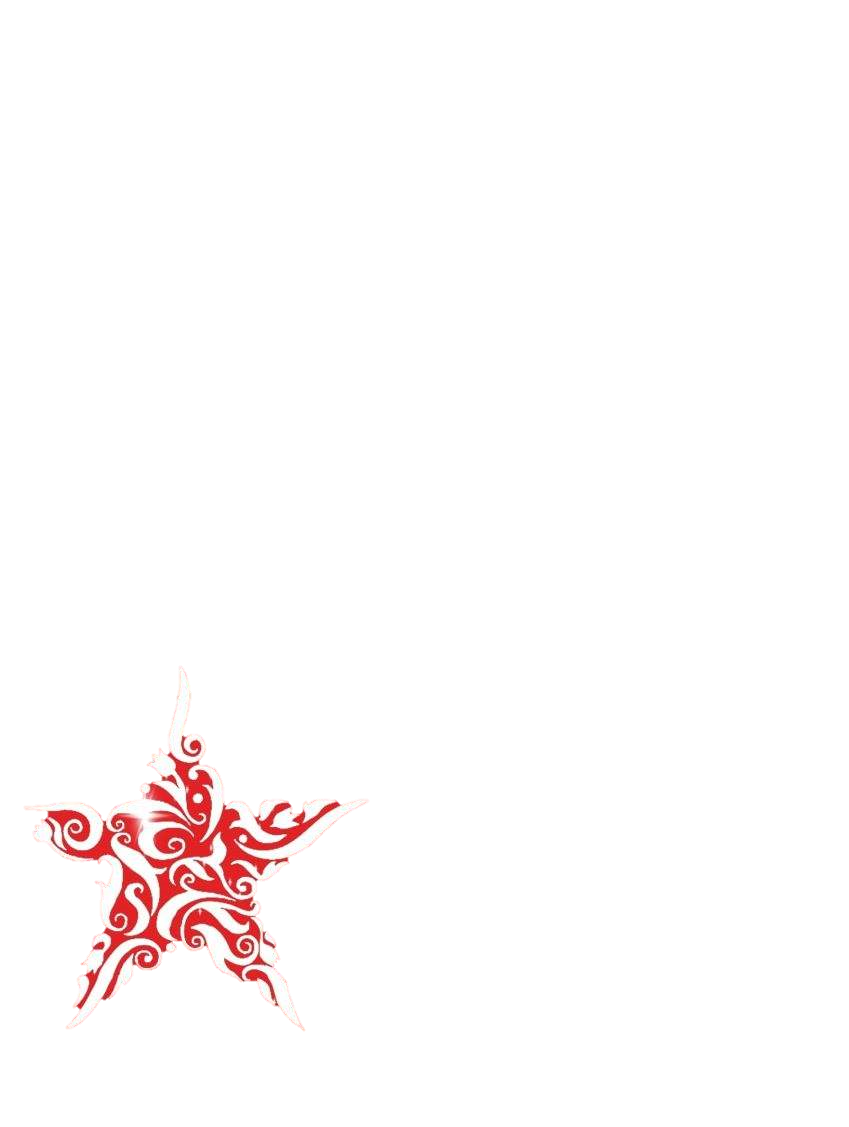 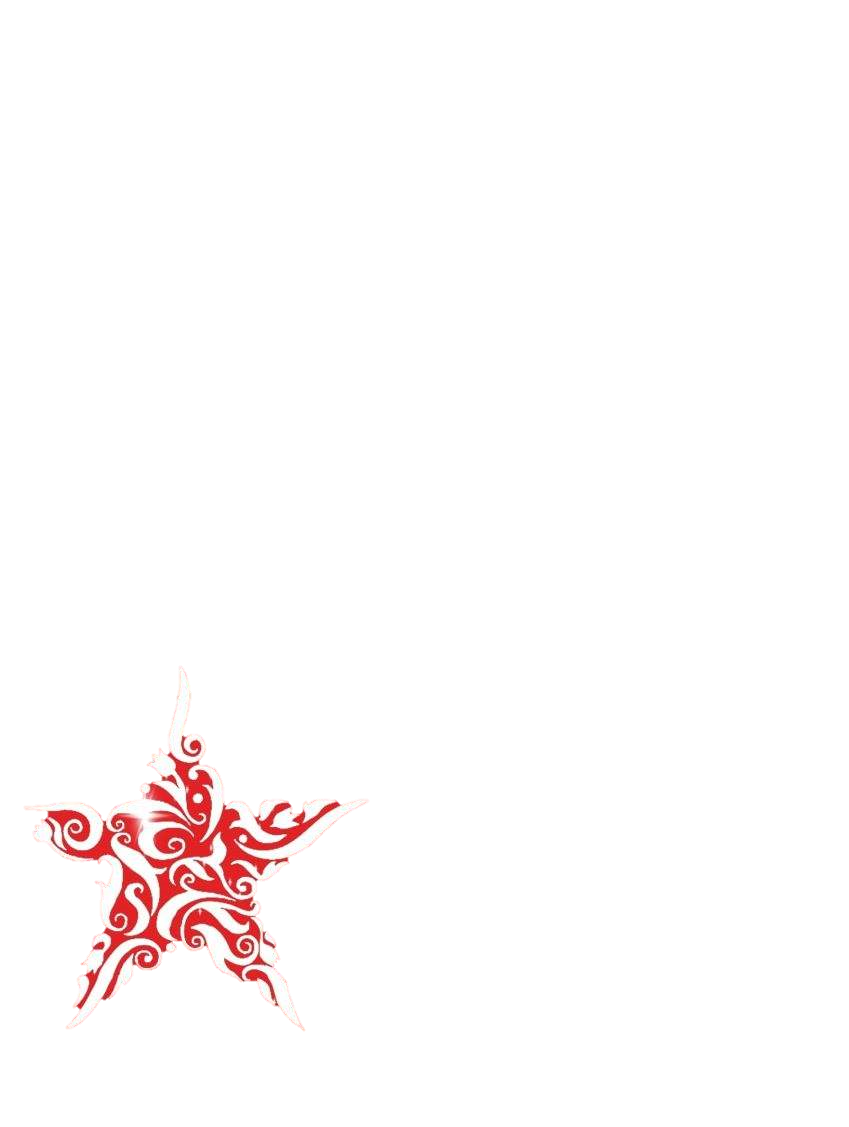 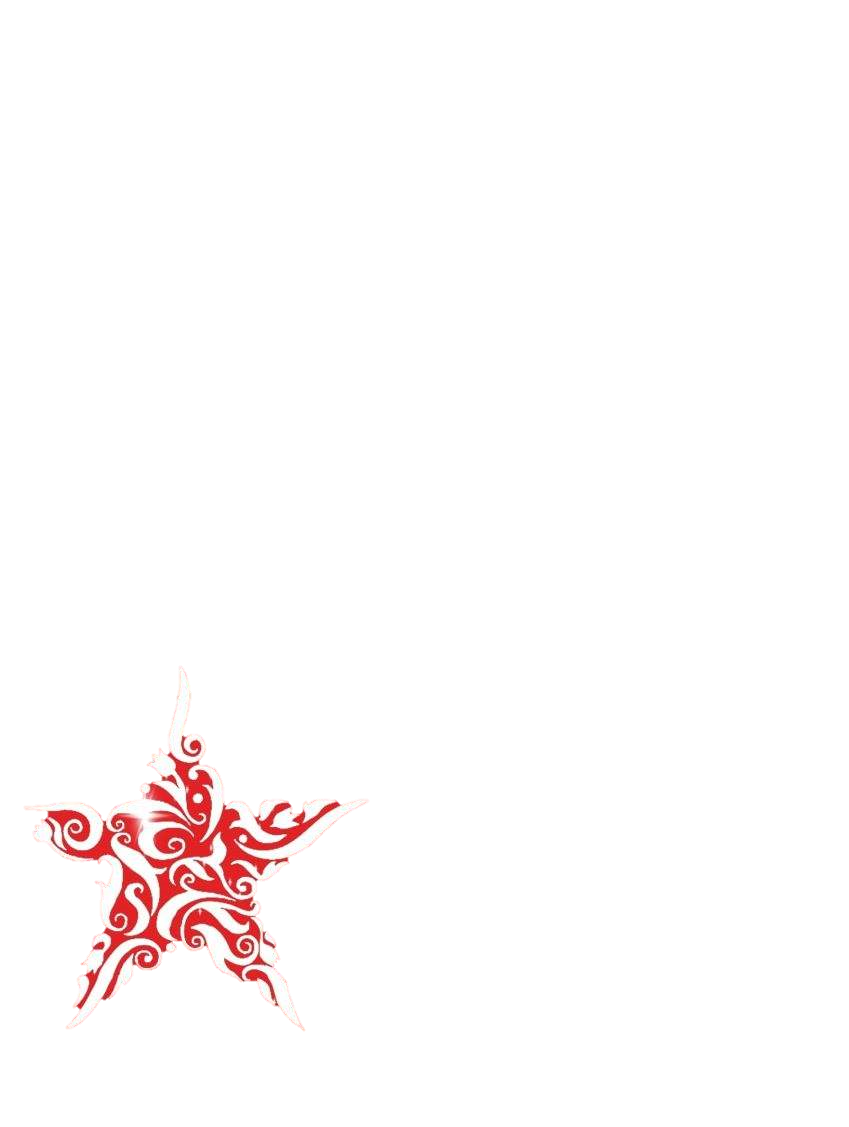 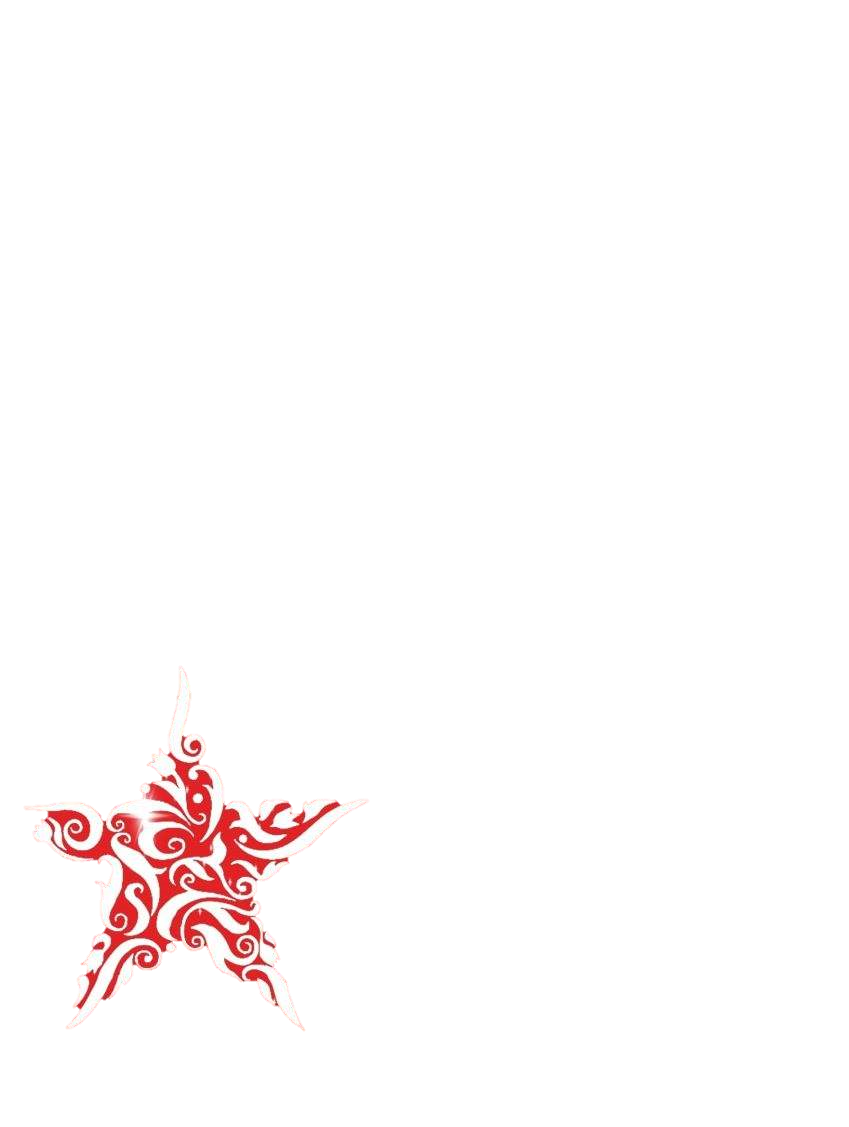 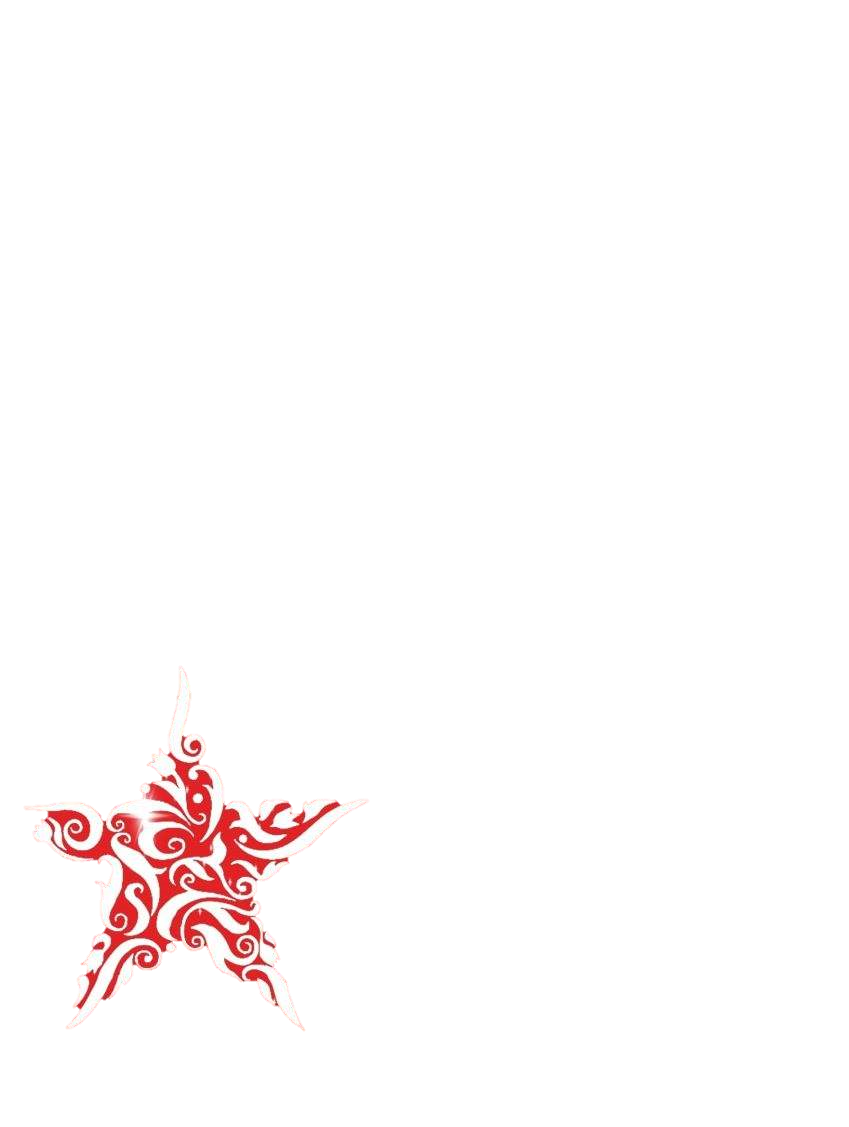 Starry starry night
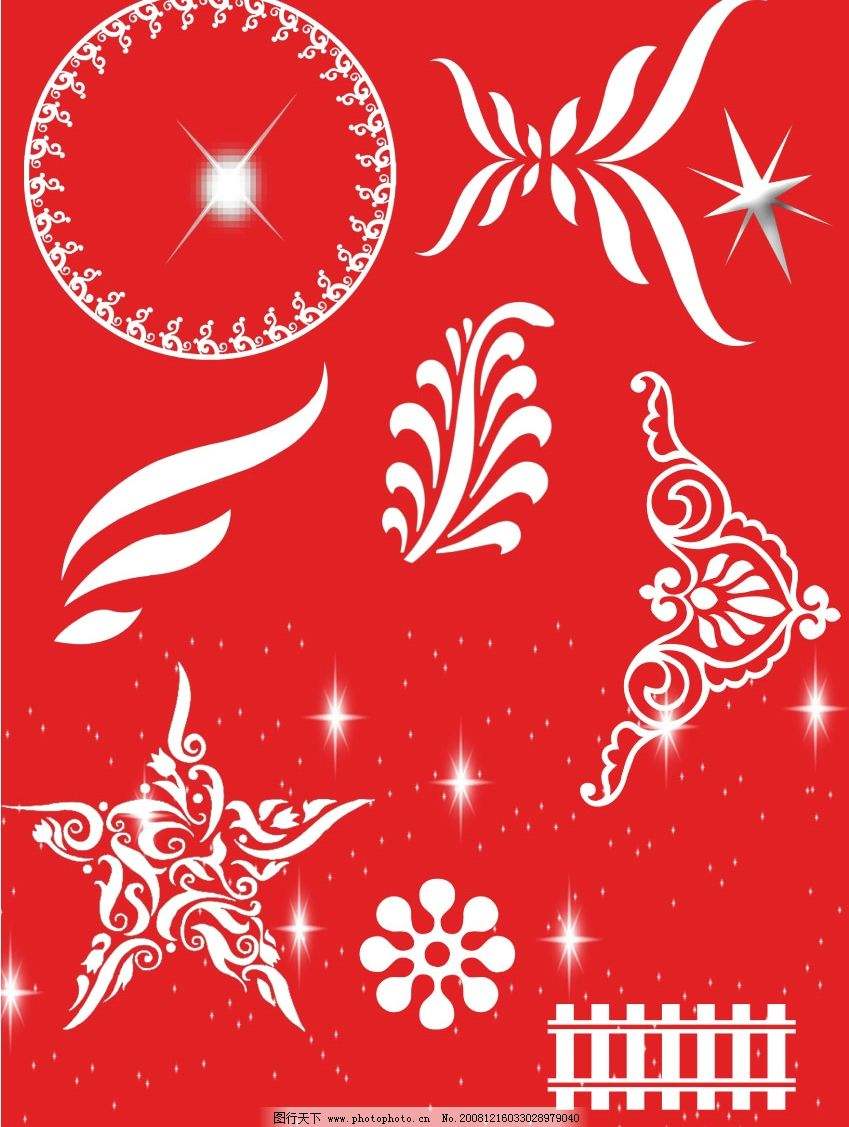 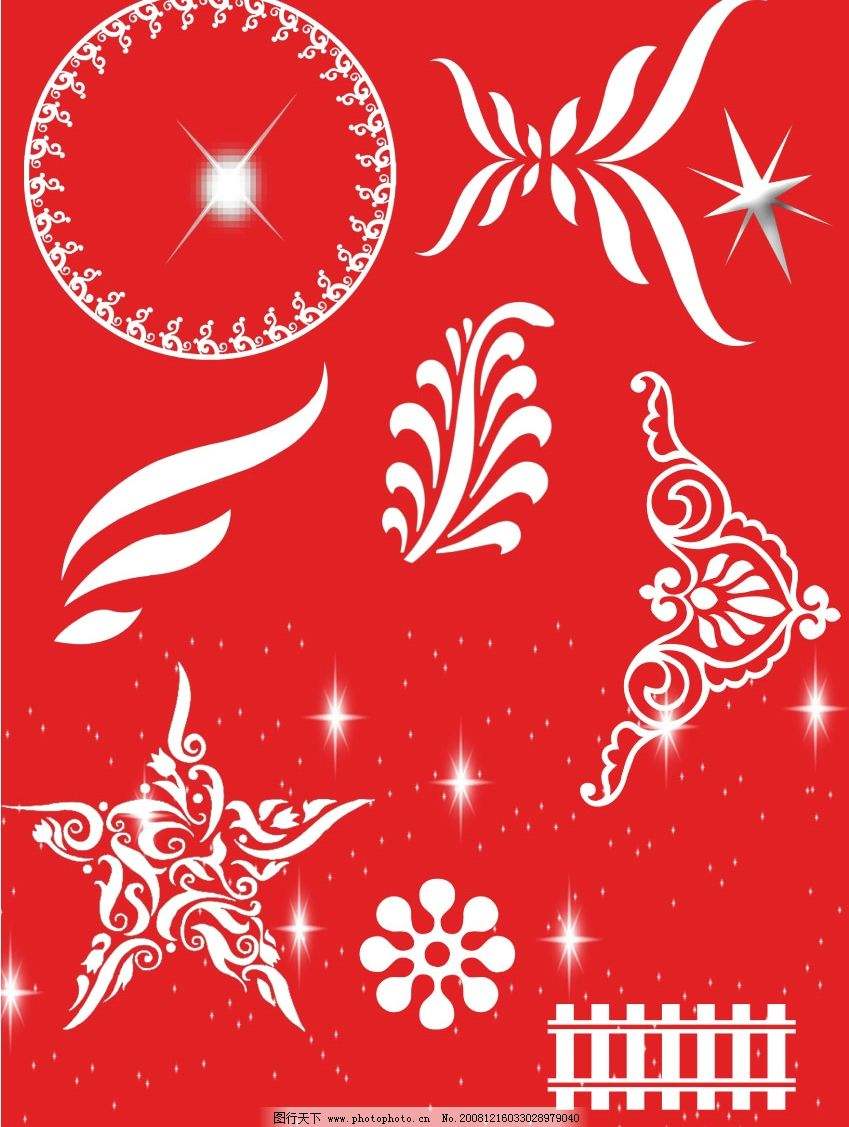 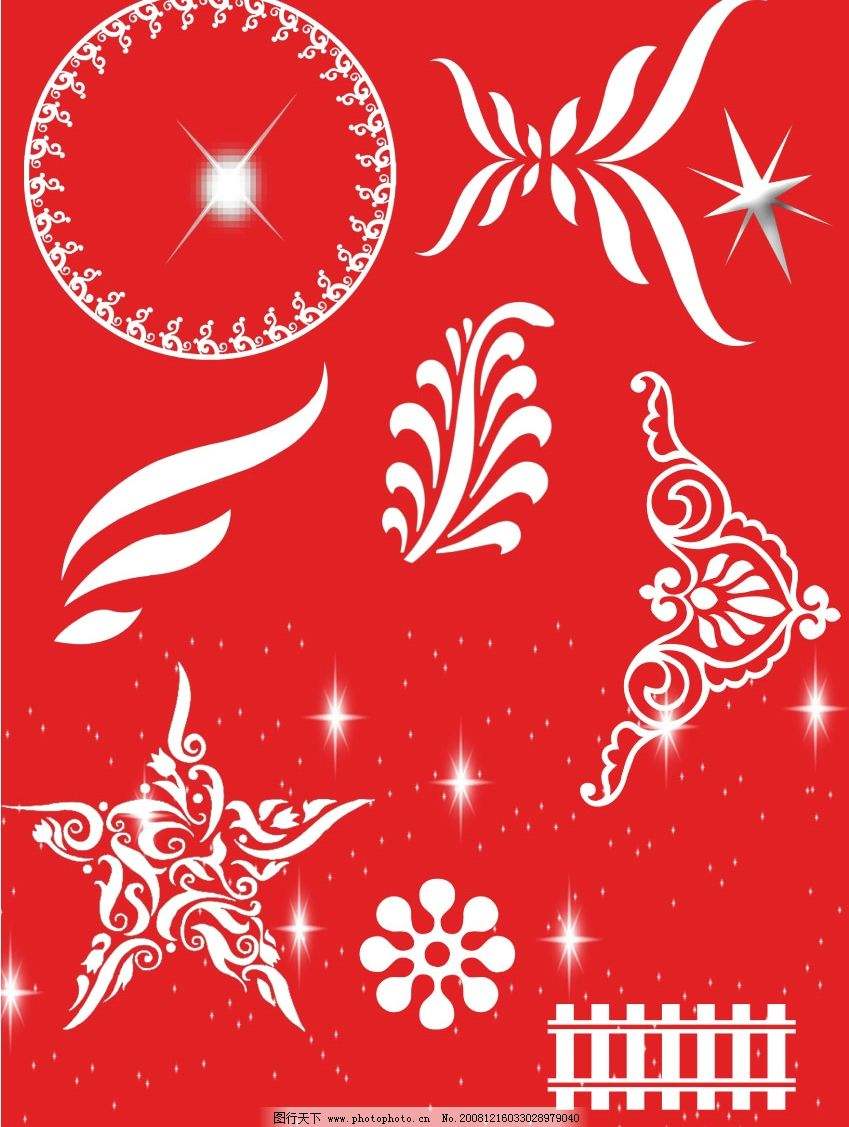 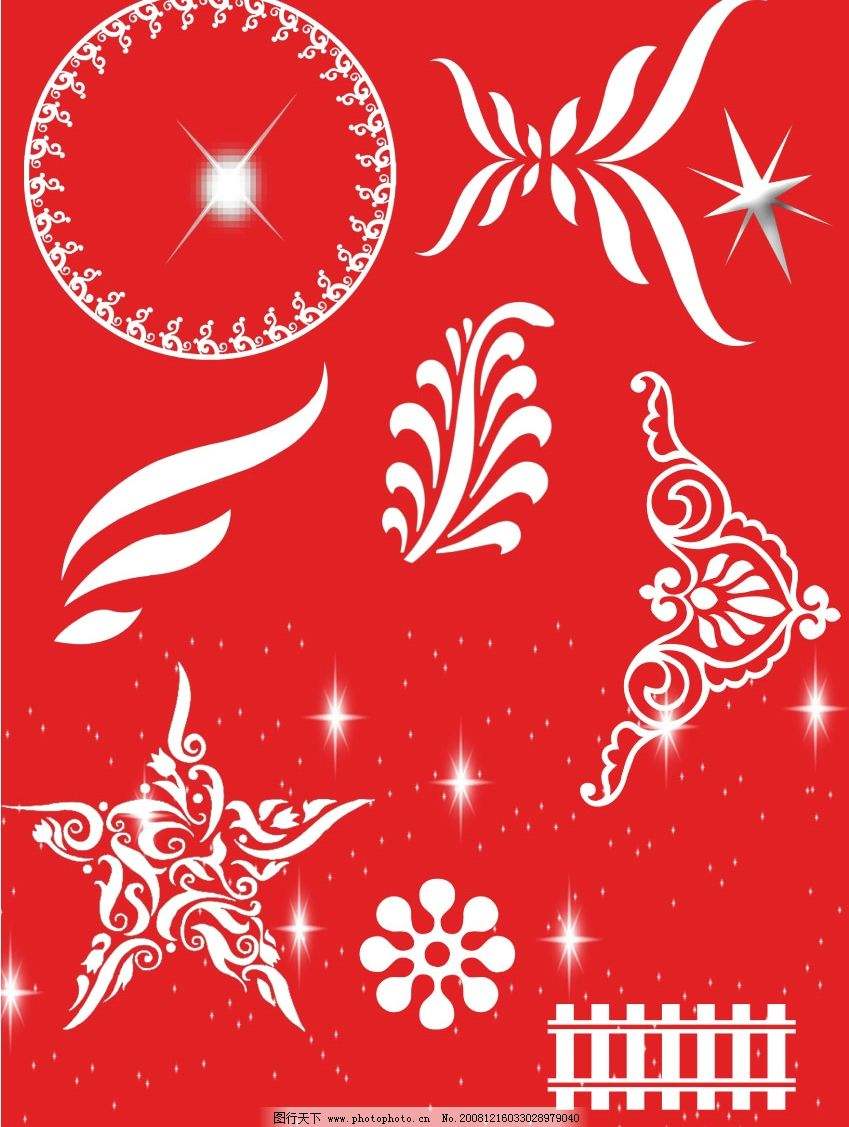 Flaming flowers that brightly blaze,
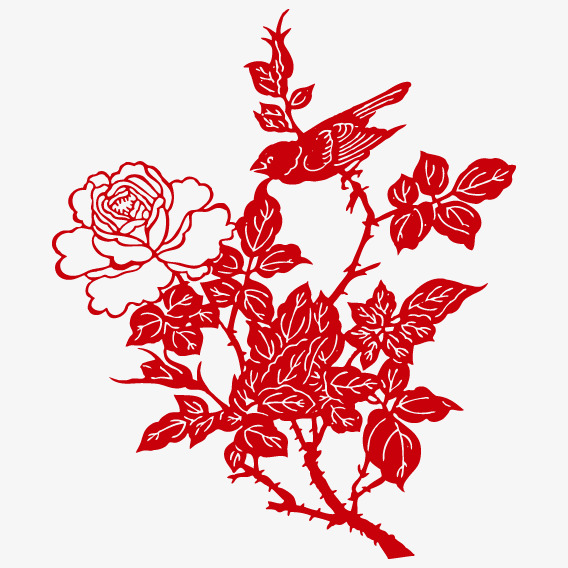 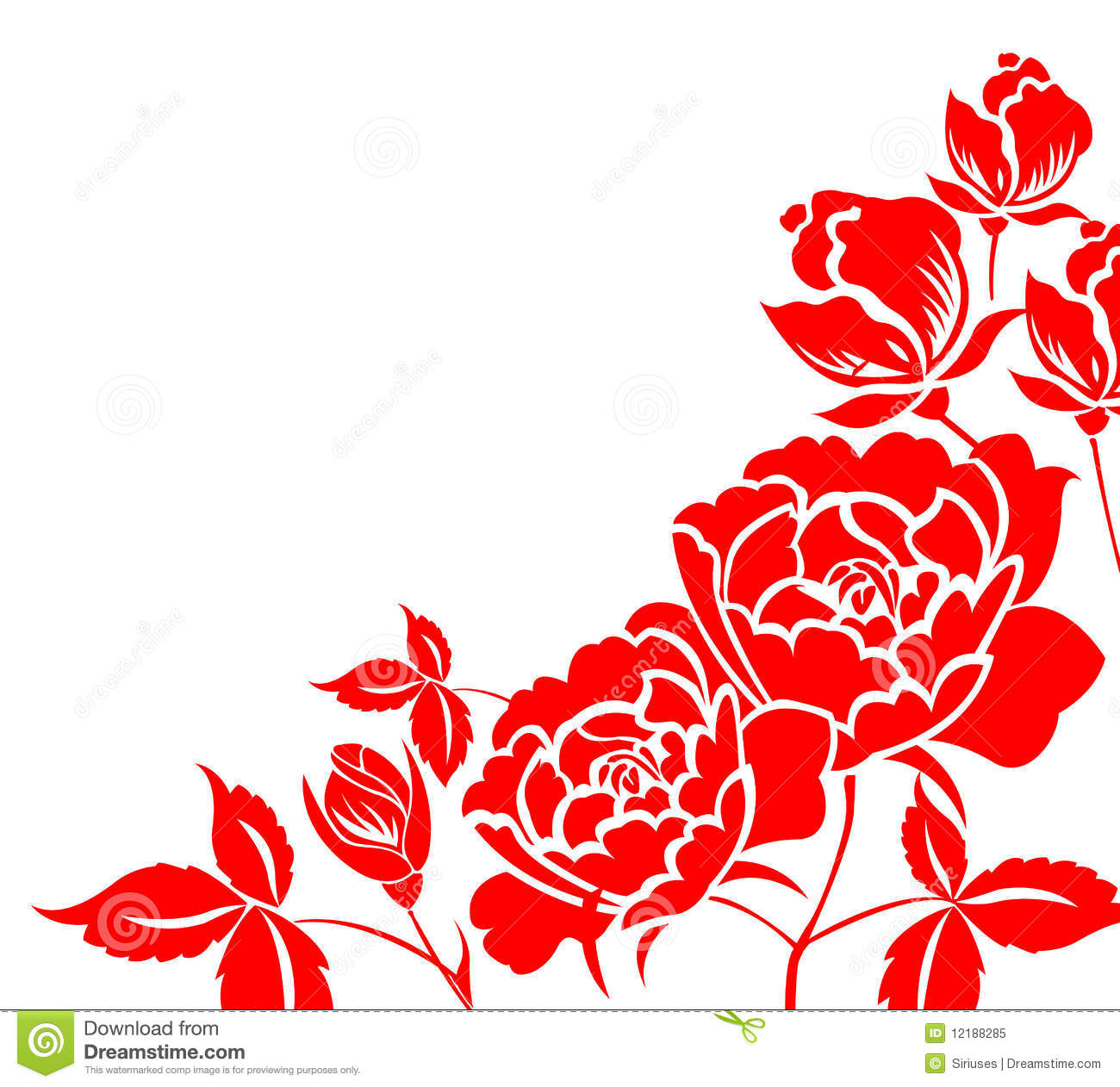 Swirling clouds in violet haze
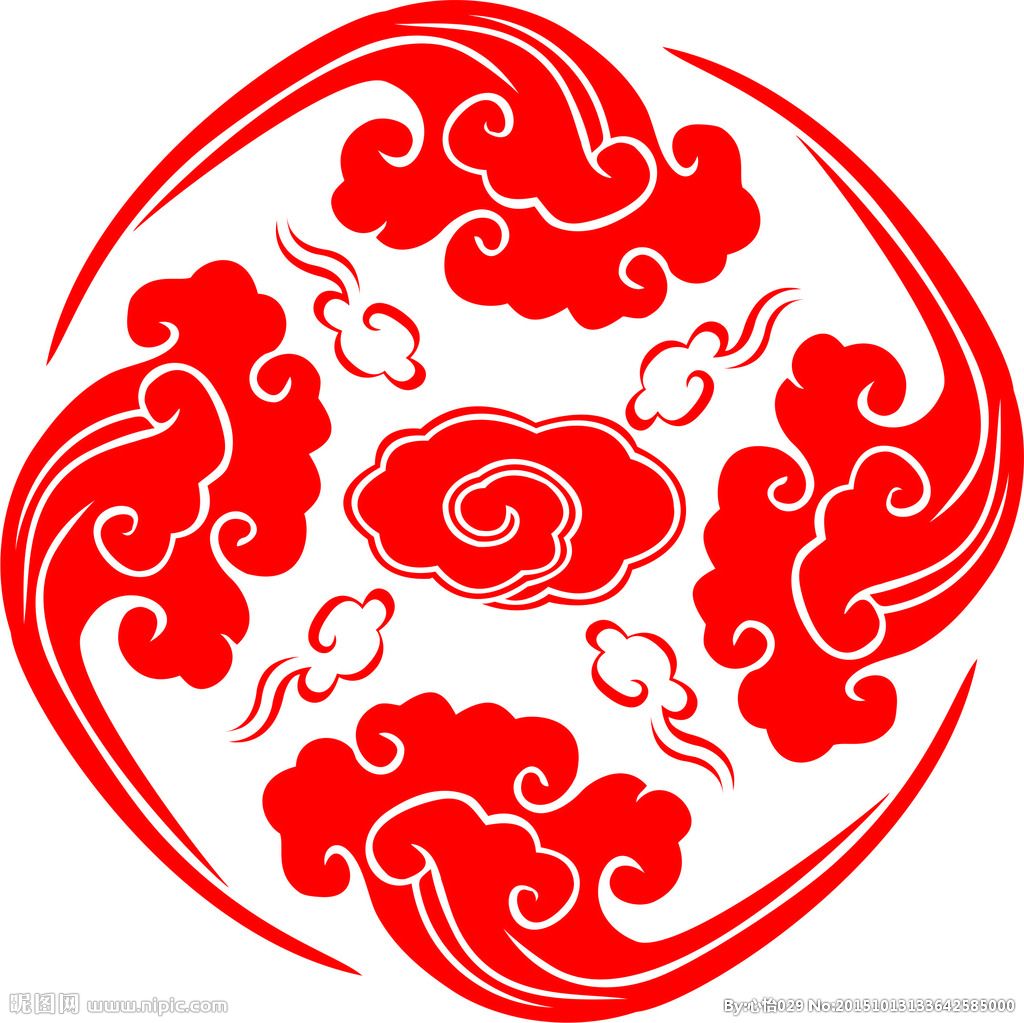 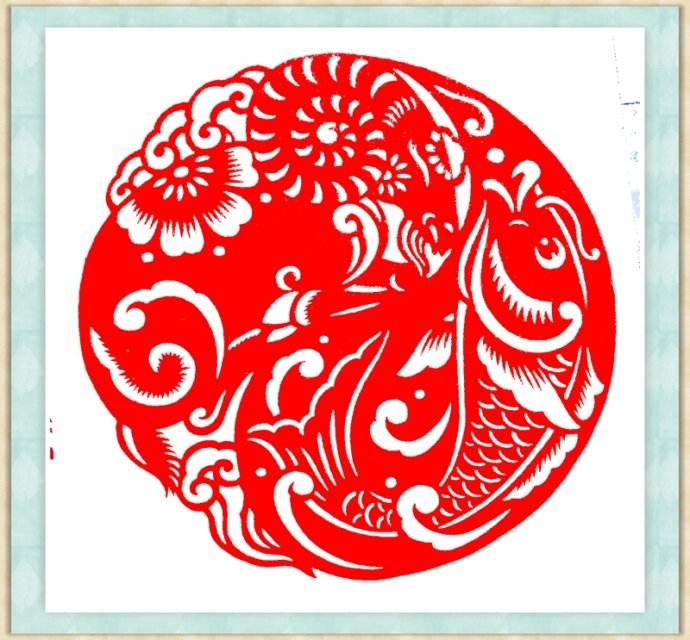 Reflect in Vincent’s eyes of china blue
Colors changing hue, morning fields of amber grain
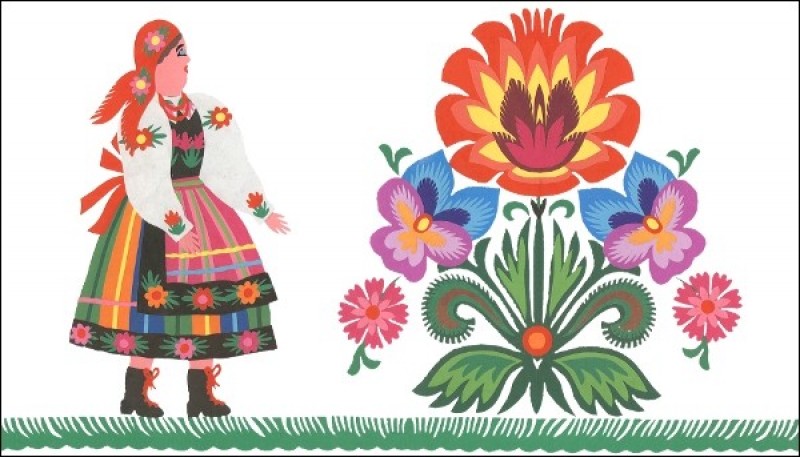 Weathered faces lined in pain
Are smoothed beneath the artist’s loving hand
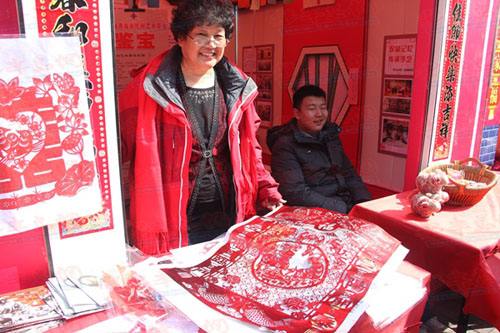 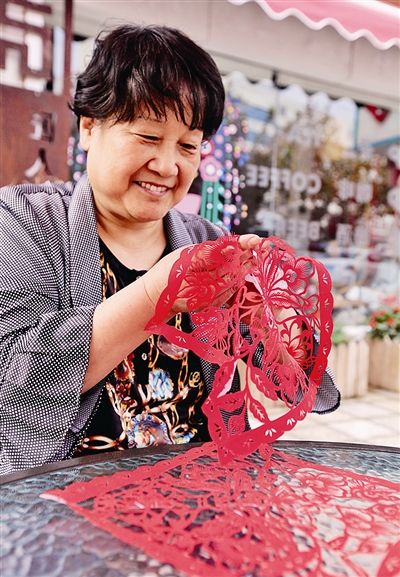 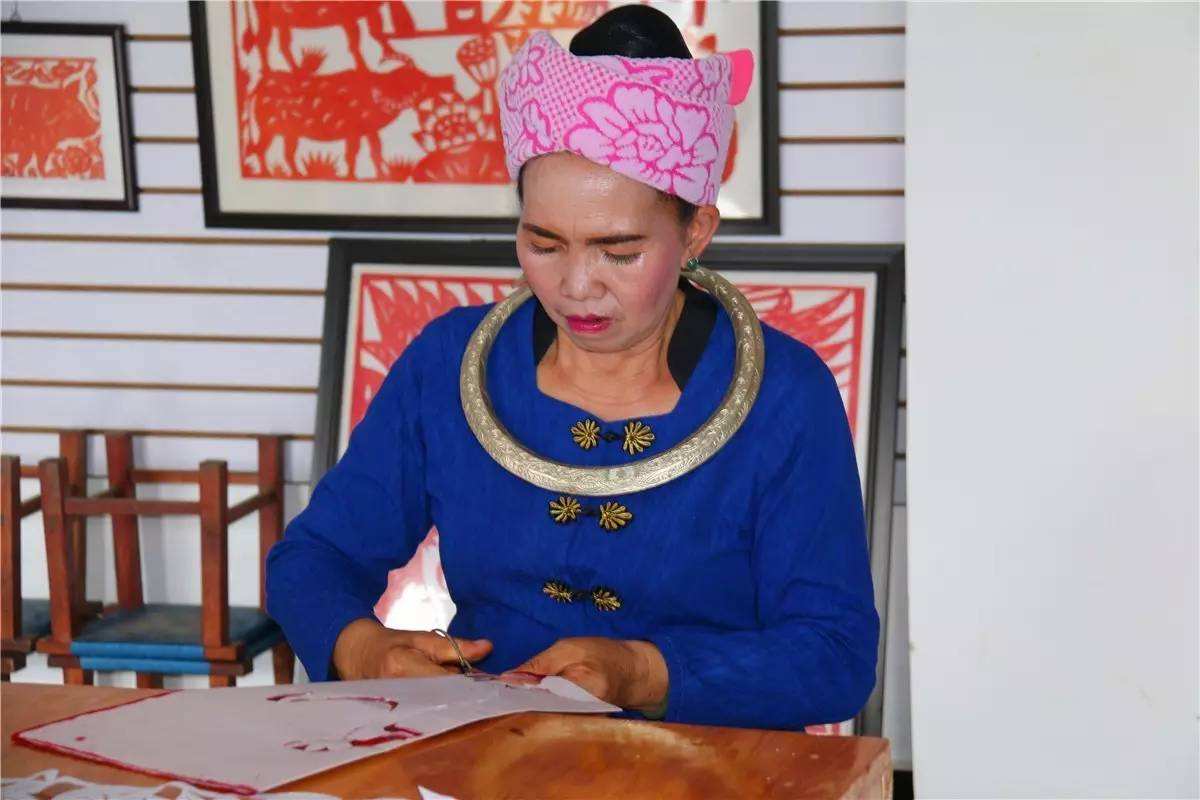 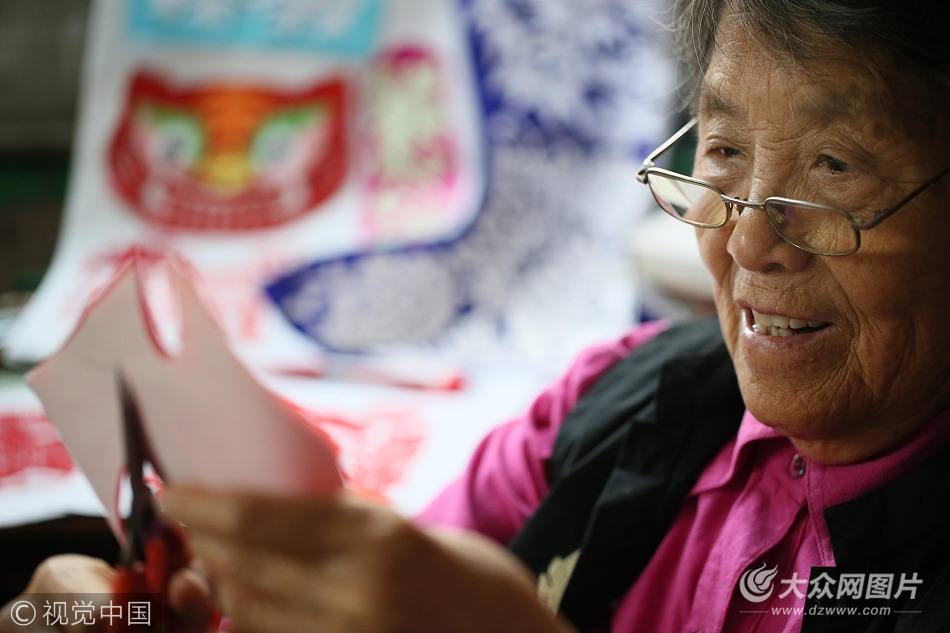 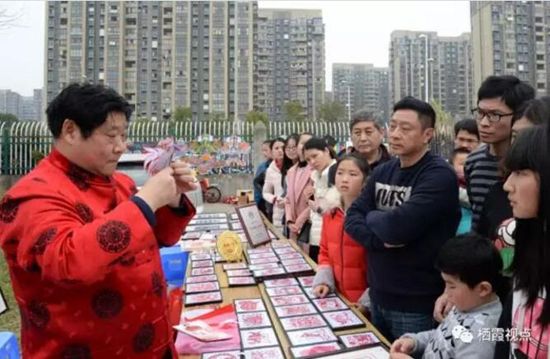 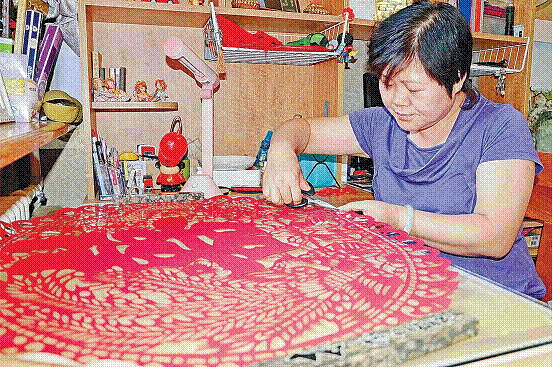 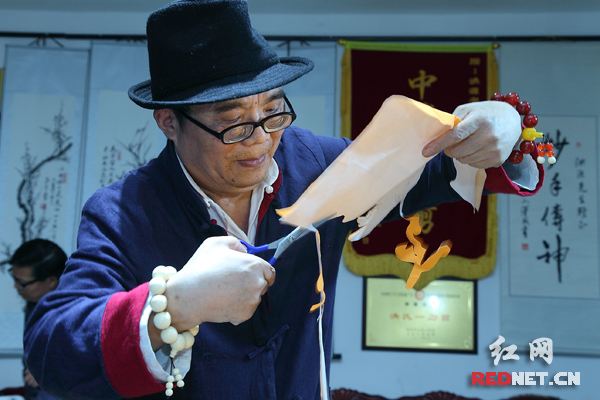